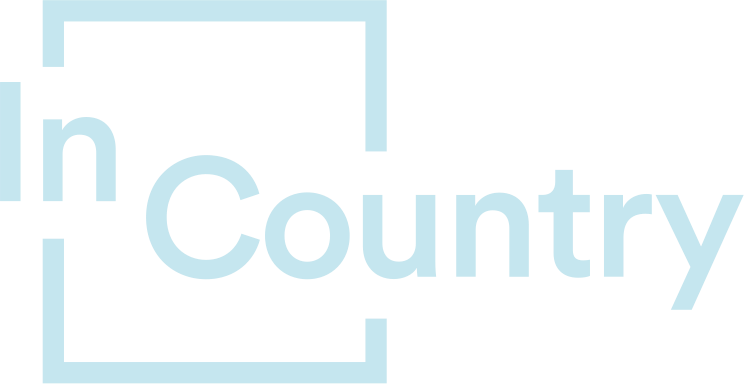 inCountry

хранение регулируемых данных в 62 странах мира
Павел Конотопов - kakoka@gmail.com
Леонид Альбрехт  - lalbrekht@gmail.com

DBA team
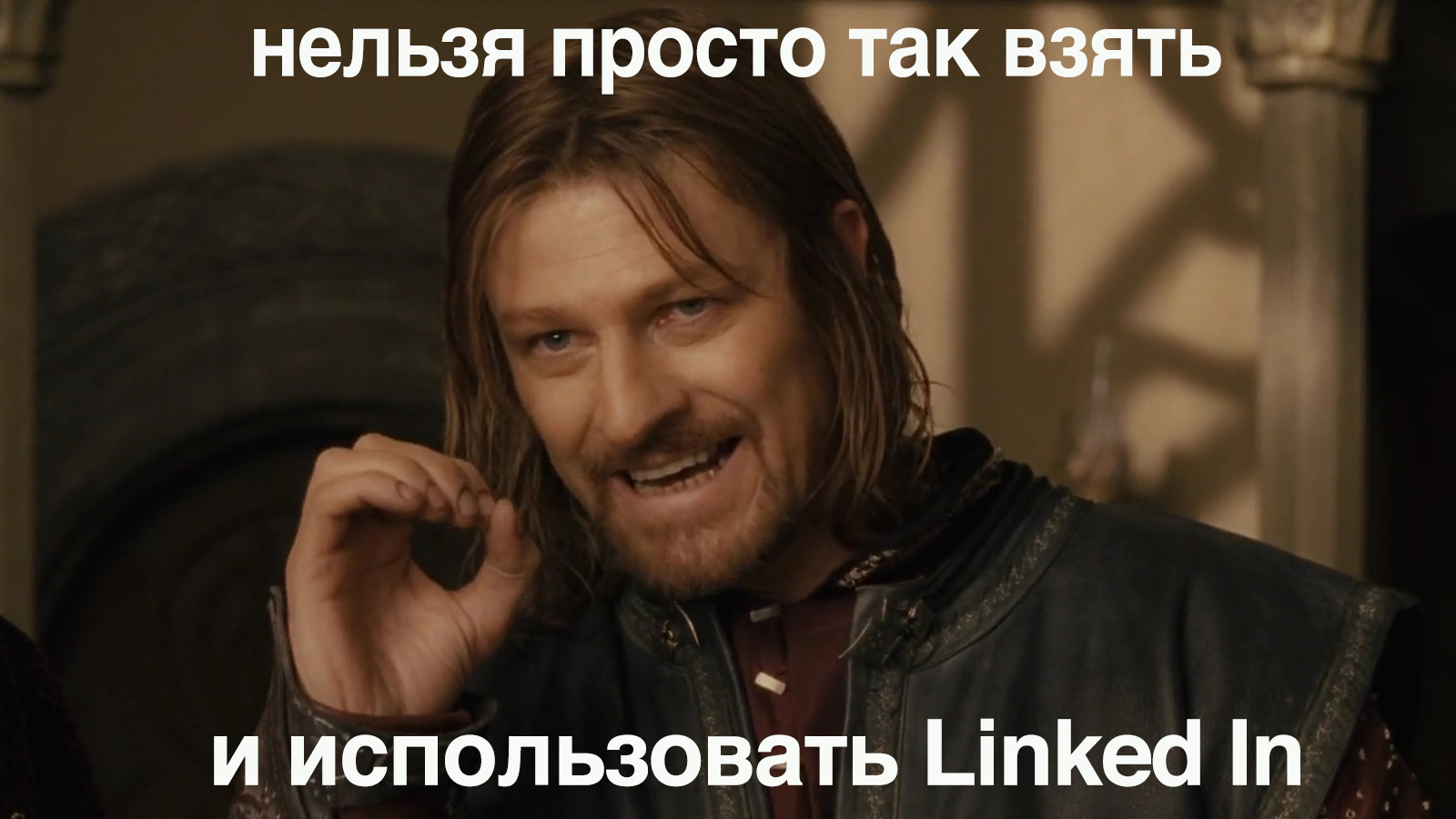 Идея
Давайте создадим и предоставим глобальному бизнесу инфраструктуру для локального хранения регулируемых данных
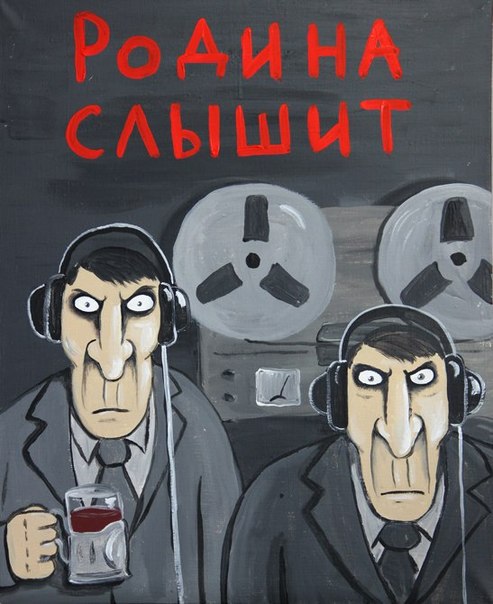 Инфраструктура должна соответствовать определенным требованиям
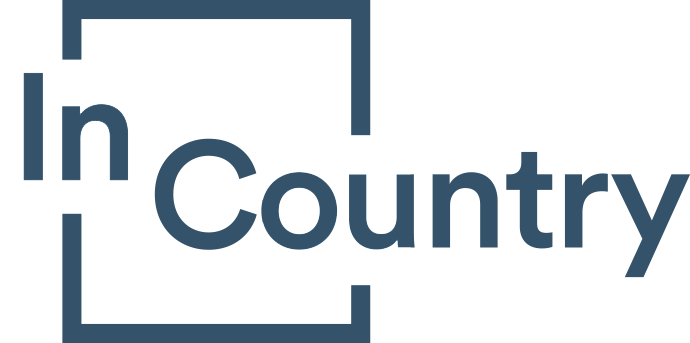 2
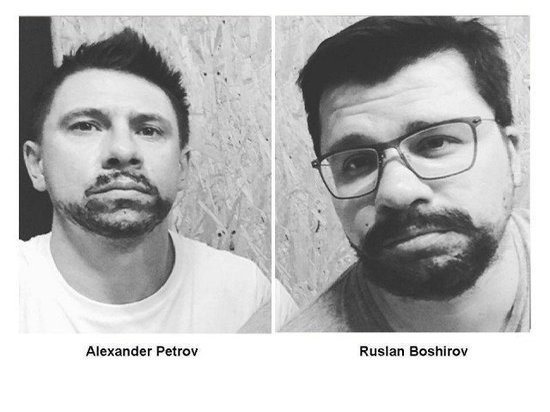 Данные
Регулируемые законодательством данные

Персональные данные: возможность однозначно идентифицировать человека
«… любая информация, относящаяся к прямо или косвенно определенному или определяемому физическому лицу — субъекту персональных данных…»
Обработка персональных данных

совокупность действий, совершаемых с персональными данными, включая сбор, запись, систематизацию, накопление, хранение, уточнение, изменение, извлечение, использование, передачу, обезличивание, блокирование, удаление, уничтожение
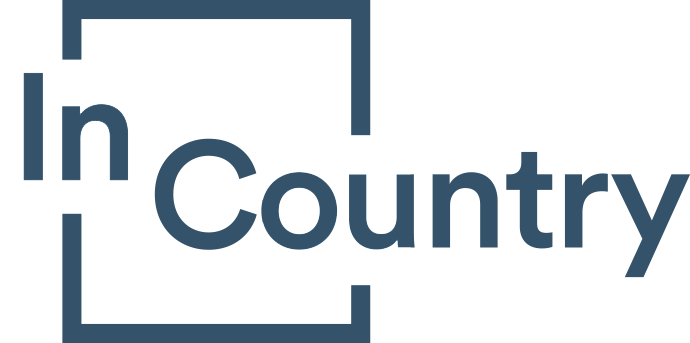 3
Требования
Хранить данные в странах их происхождения;
Геораспределенная инфраструктура;
Но при этом данные не могут пересекать границ страны происхождения;
Соответствие промышленным стандартам безопасности: SOC, PCI DSS, HIPAA, ISO…;
Соответствие локальным законодательствам: ФЗ-152, GDPR,CCPA…
Уметь интегрироваться в уже готовые системы
Поддержка шифрования и
Приемлемая скорость работы
Дешево (мы стартап)
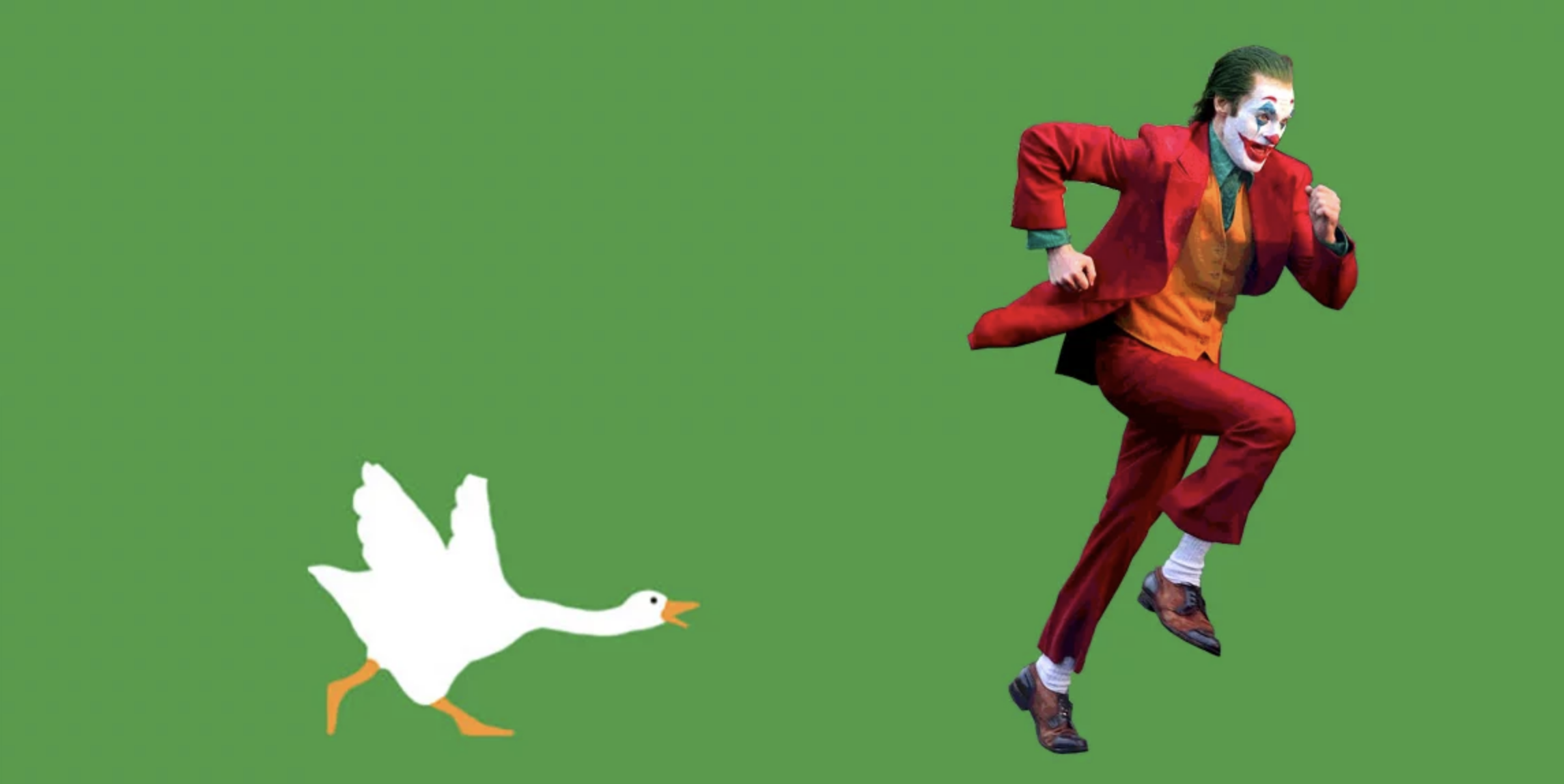 architect
business
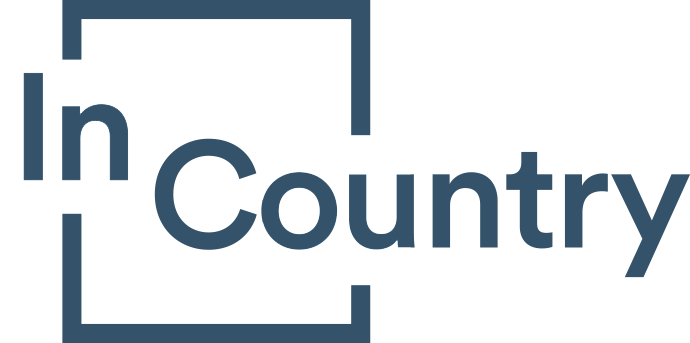 4
Продукты
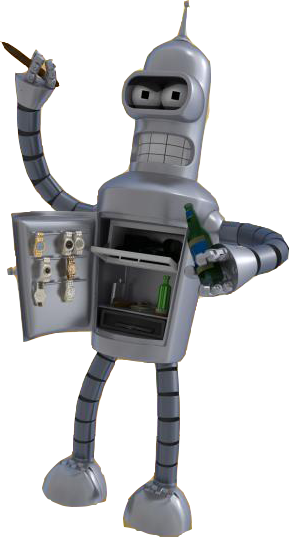 REST API
- не требует дополнительных усилий

- модифицирует данные внутри уже существующего сервиса
SDK
Java, PHP, Python, Node.js SDKs
Self-service
Client-side encryption
Border proxy
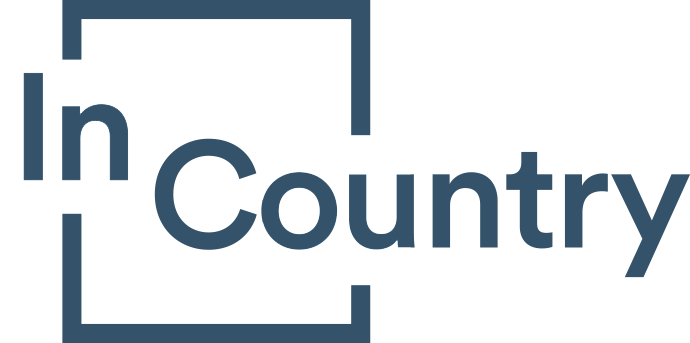 5
Архитектура сервиса
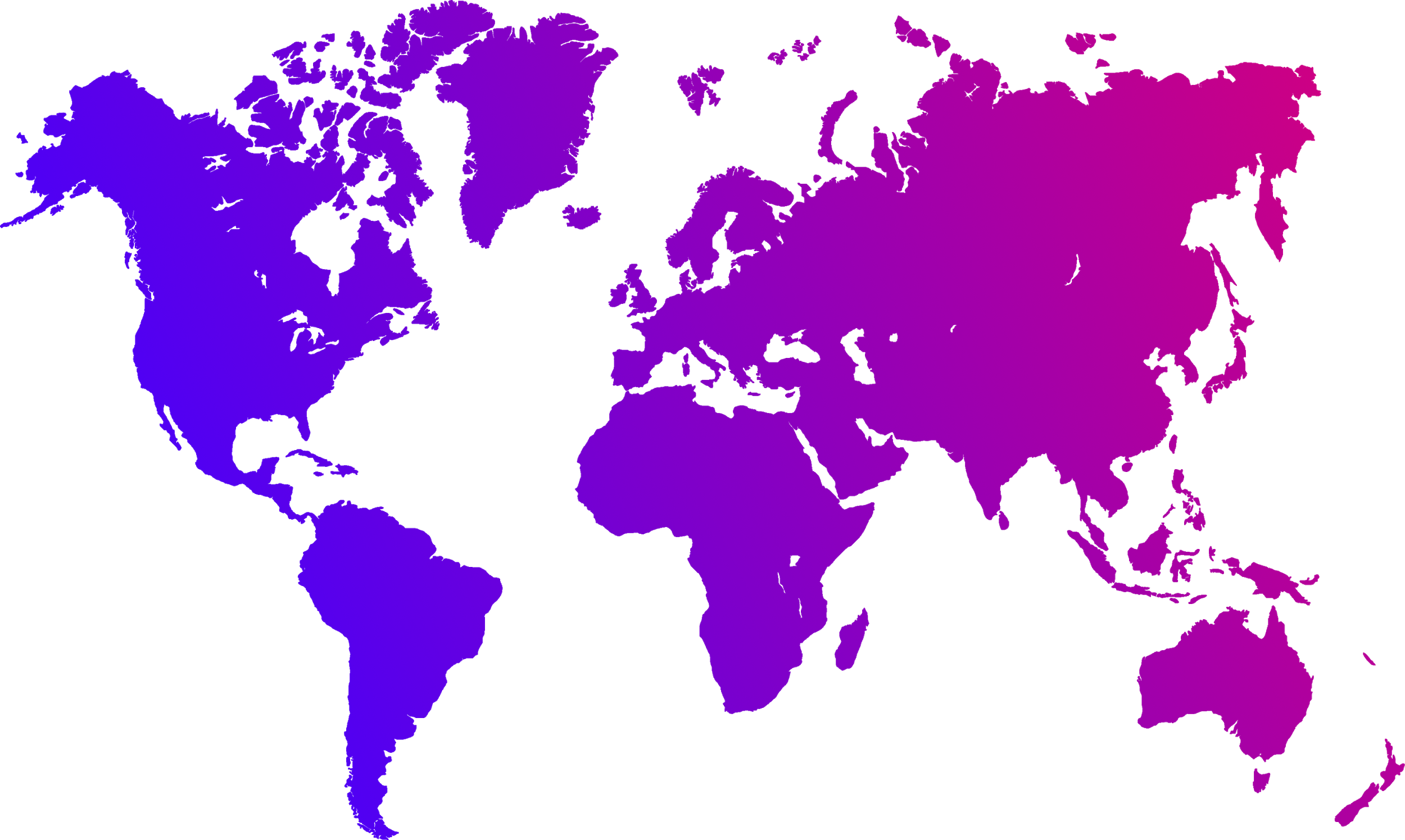 InCountry точки присутствия
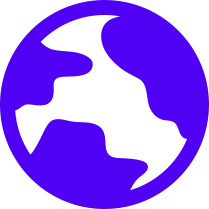 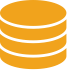 Распределенное приложение
Пользователь
REST API
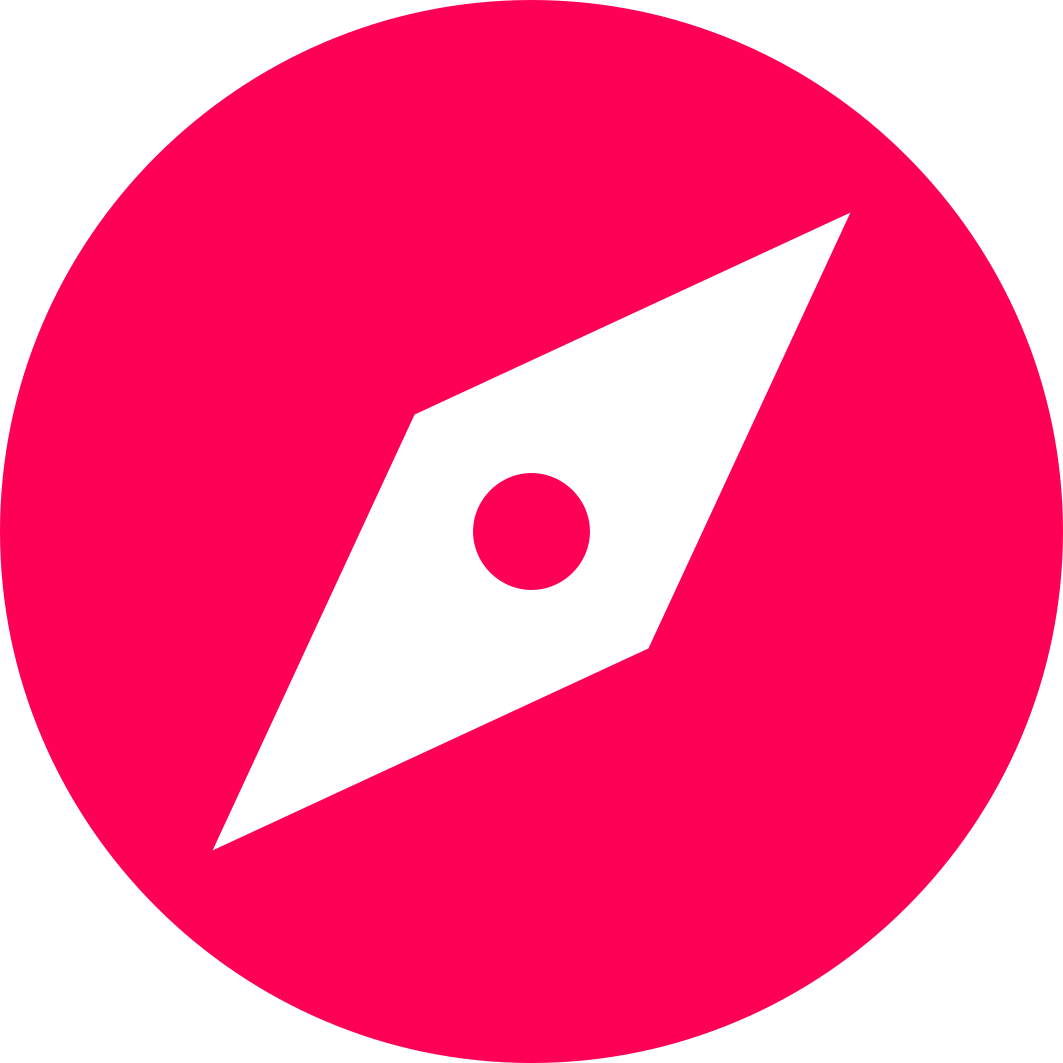 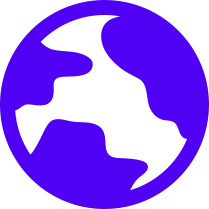 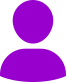 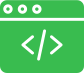 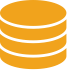 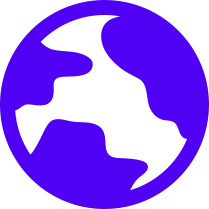 Кластер БД в стране присутствия
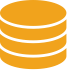 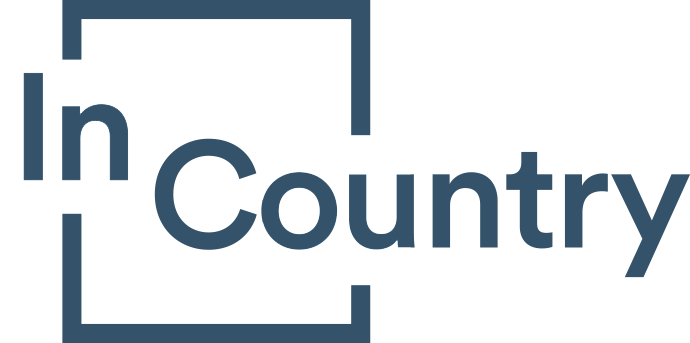 6
TRANSACTION
PAYMENT
PROFILE
FLIGHT RECORD
GDPR
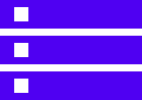 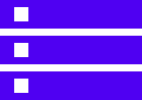 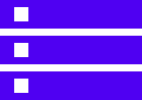 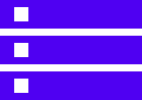 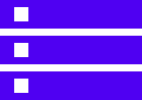 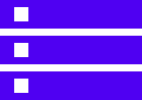 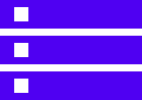 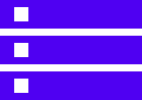 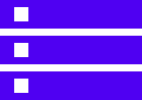 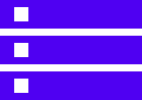 Точки присутствия
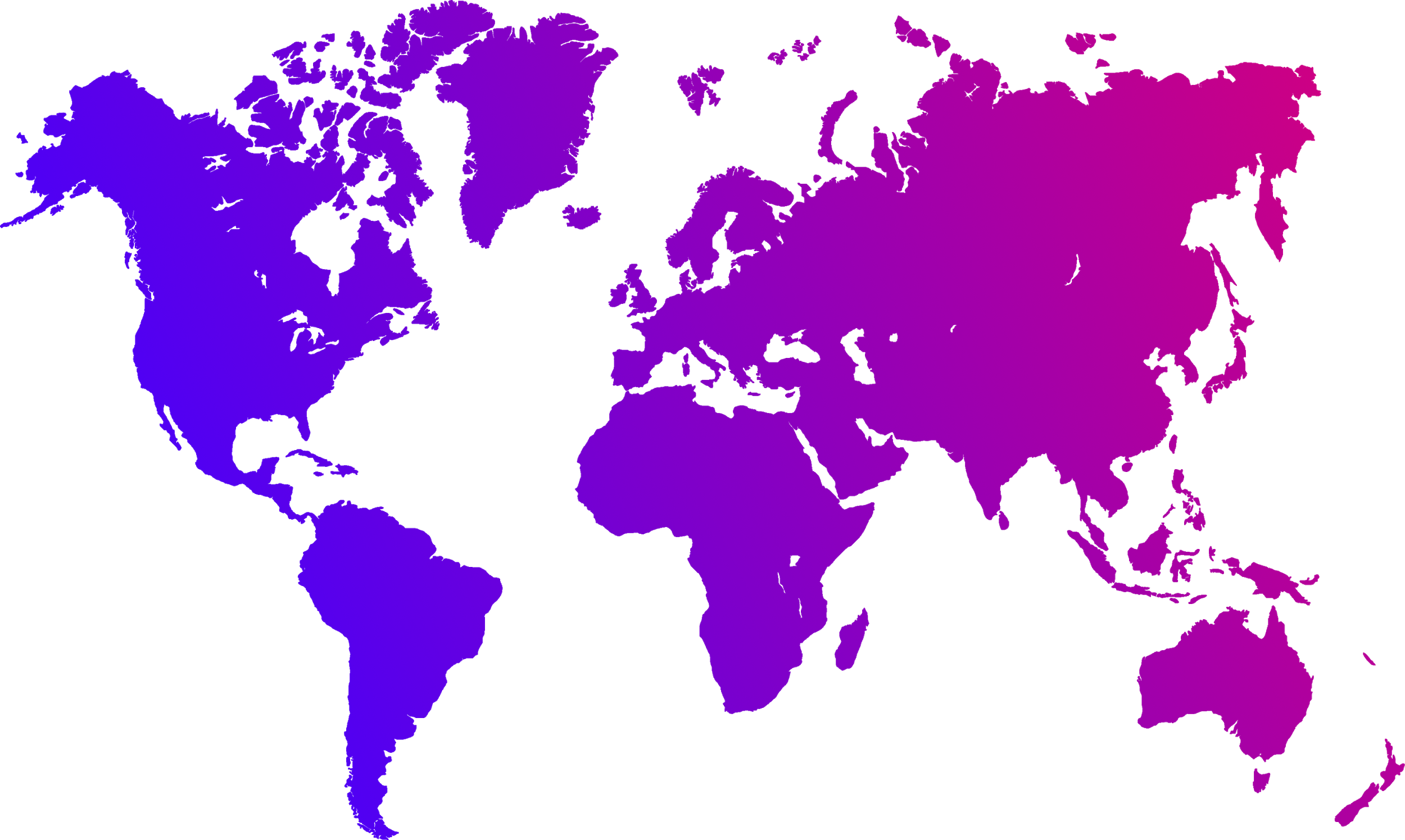 Your frontend web service uses actual data in-country
Customer ID: 98765
First Name: John
Last Name: Smith
SS#: 123-45-6789
Phone: +1-415-555-1212
Приложение
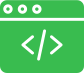 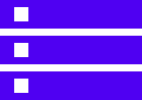 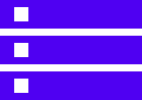 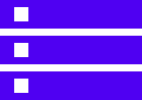 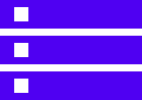 Your backend web service uses redacted data
Customer ID: 98765
First Name: HashKey.fname
Last Name: HashKey.lname
SS#: HashKey.ss
Phone: HaskKey.phone
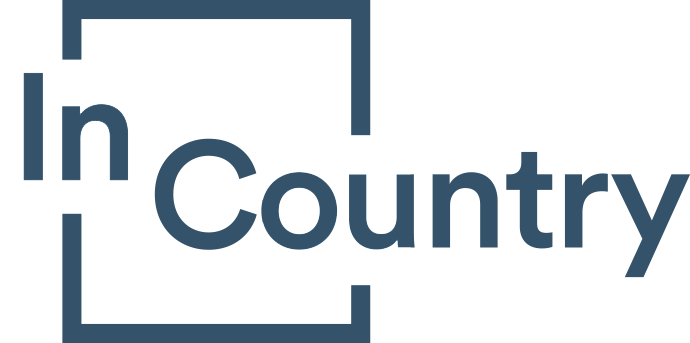 7
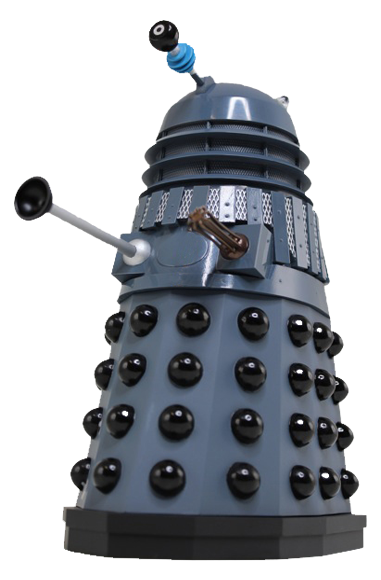 Инфраструктура
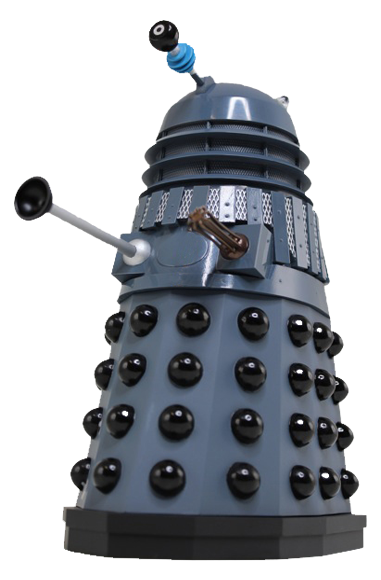 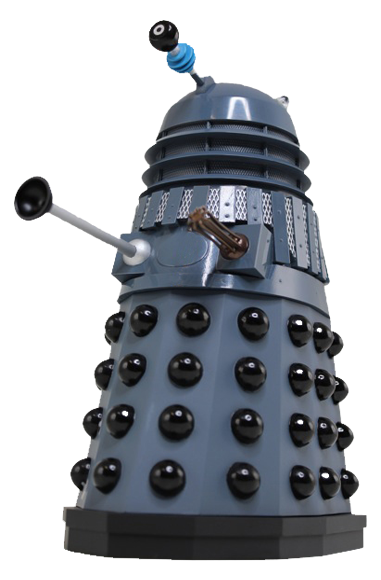 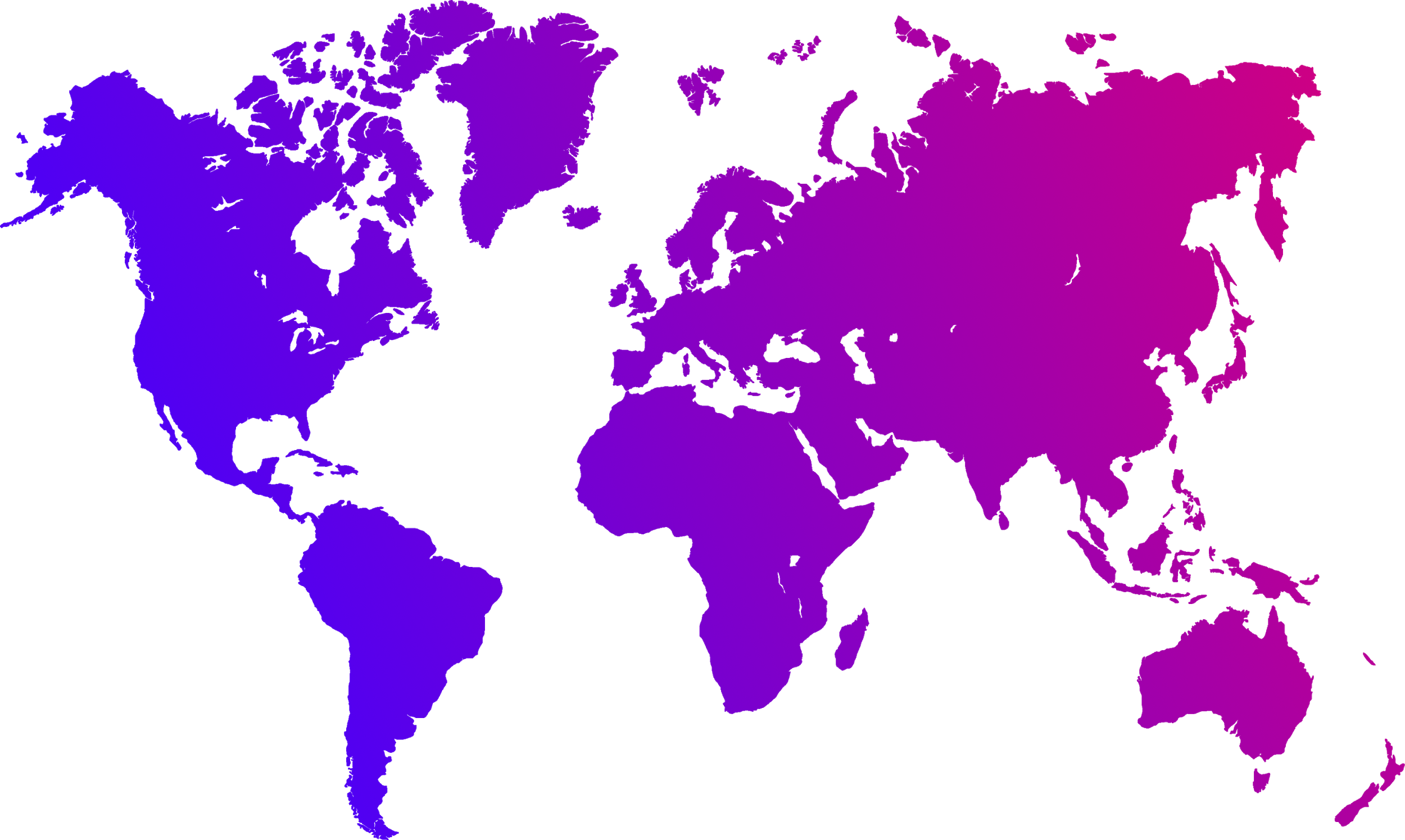 Централизованная инфраструктура развертывания
Централизованная инфраструктура управления
Безопасность
Мониторинг
Точки присутствия – 62 страны
30% Cloud
70% BARE-METAL
Сразу забыть про K8s
2 дата центра в стране
От 4 до 8 сервера на страну
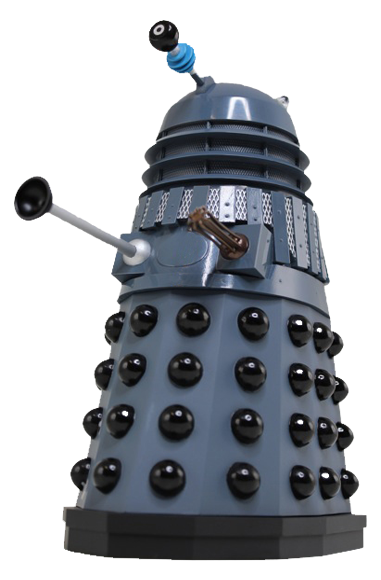 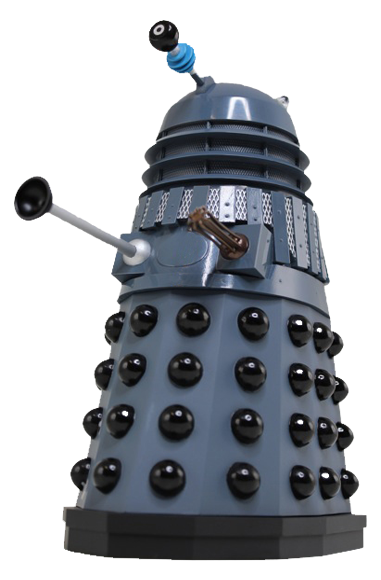 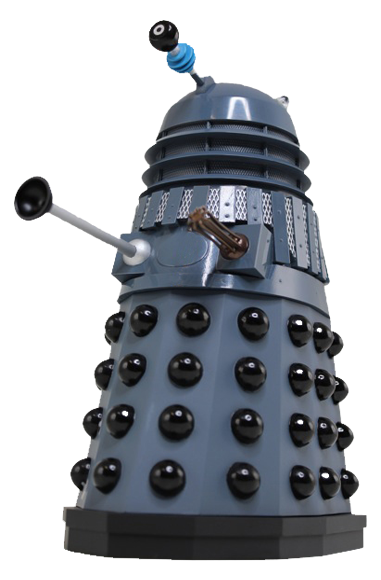 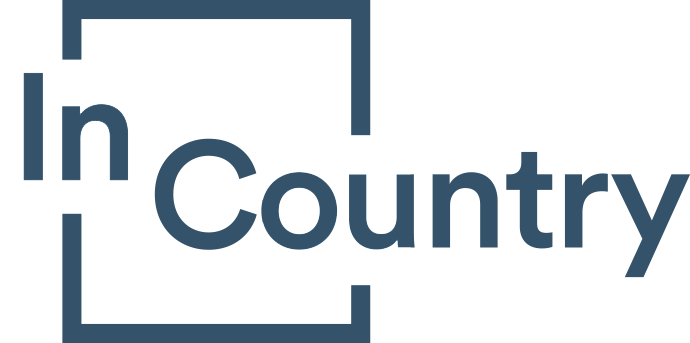 8
Regional hub
Zabbix
EFK
Nomad cluster
Consul cluster
Grafana
Jenkins
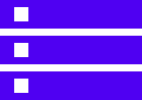 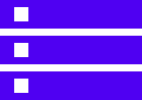 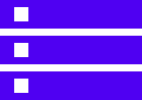 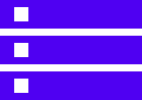 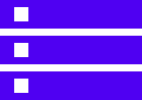 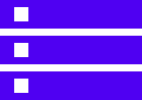 Country of presence
Инфраструктура
Application
Database
Backup
Application
Database
Backup
EDGE
EDGE
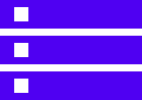 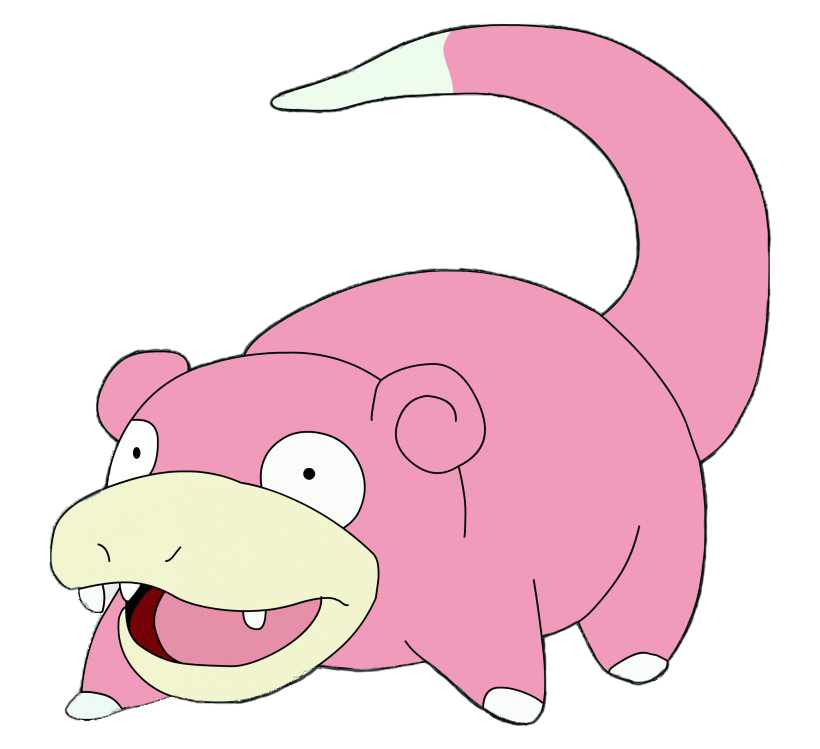 DC2
DC1
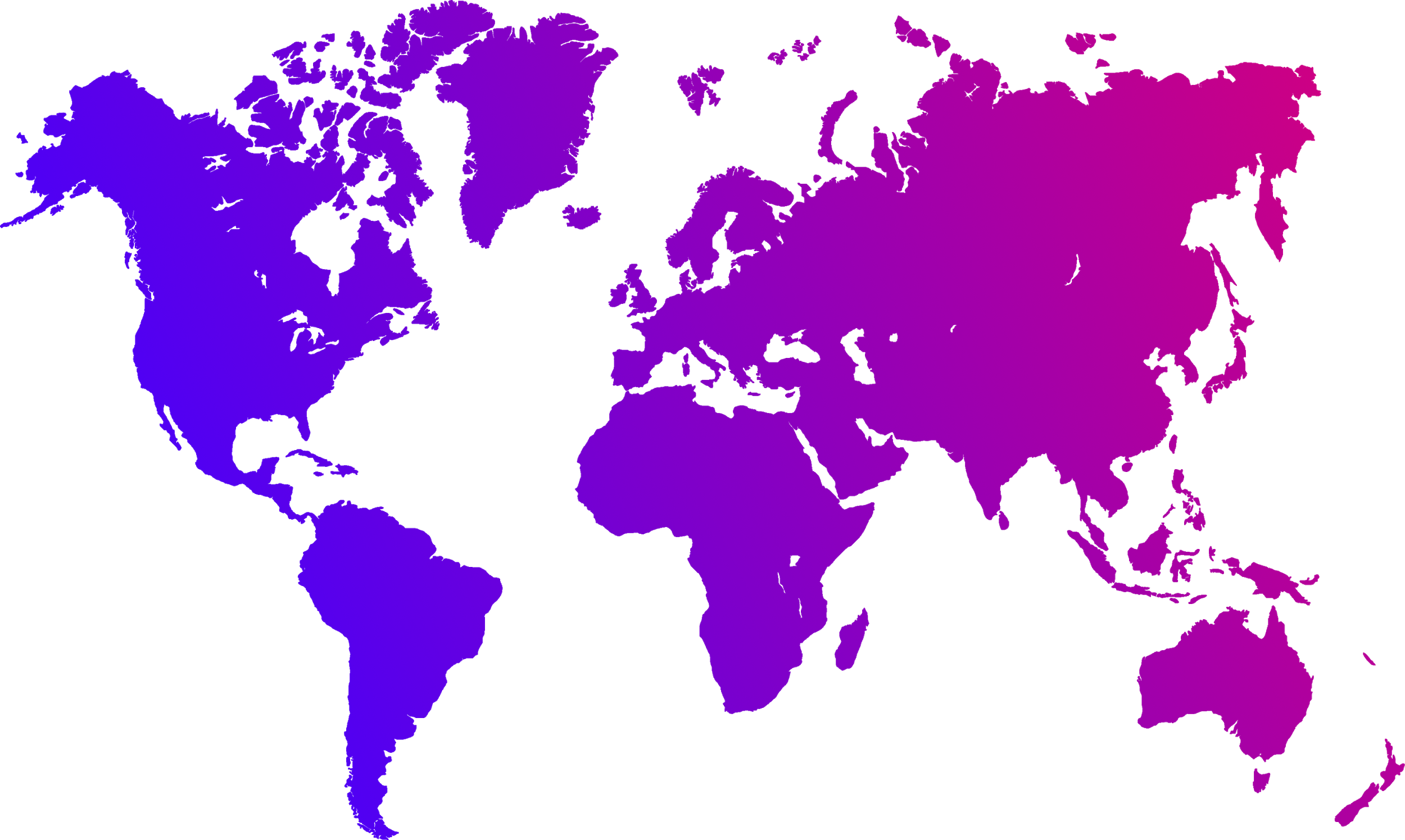 Regional HUB
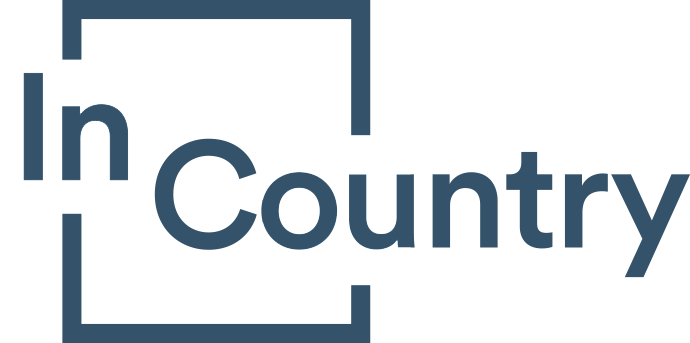 9
Дешево-сердито vs Дорого-богато vs Голос разума
А давайте возьмем Open Source и сделаем Enterprise 
Но есть проблема
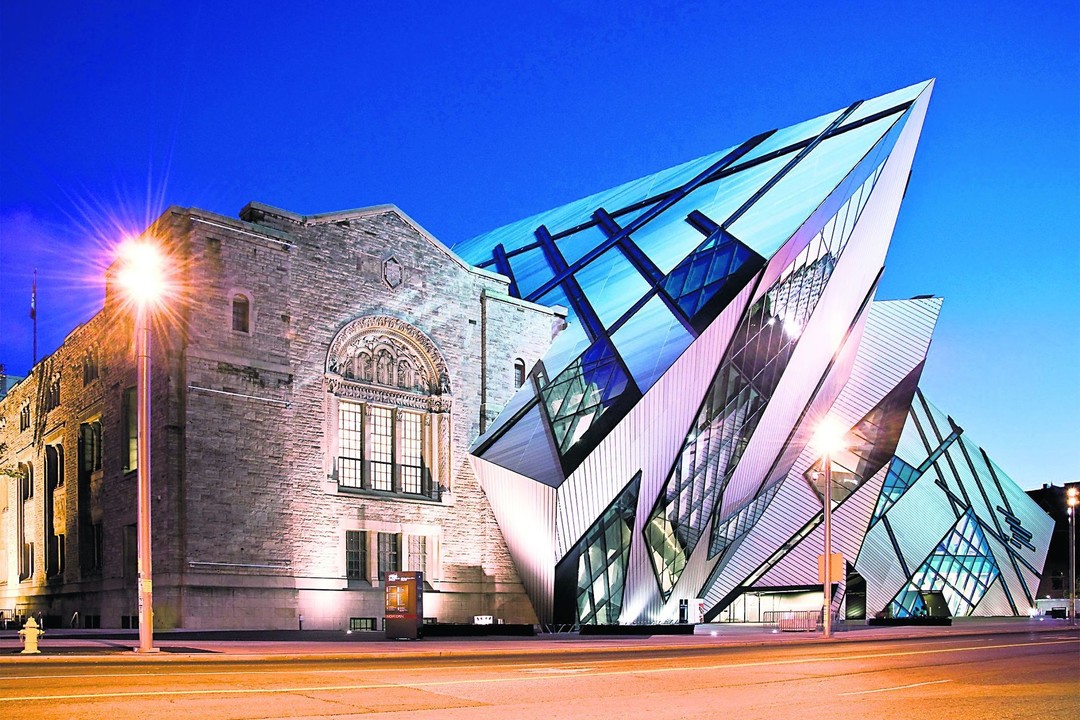 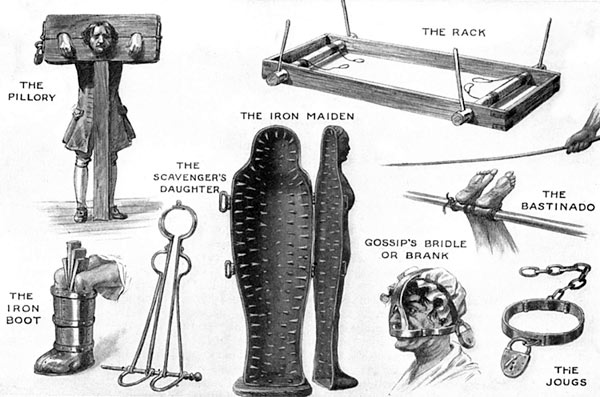 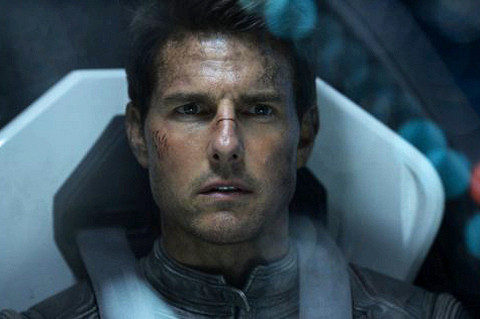 +
=
OpenSource + DevOps = T x $$$
Limited OpenSource + Devops = $ + T x $ 
Non-OpenSource + DevOps = $$$ + T x $
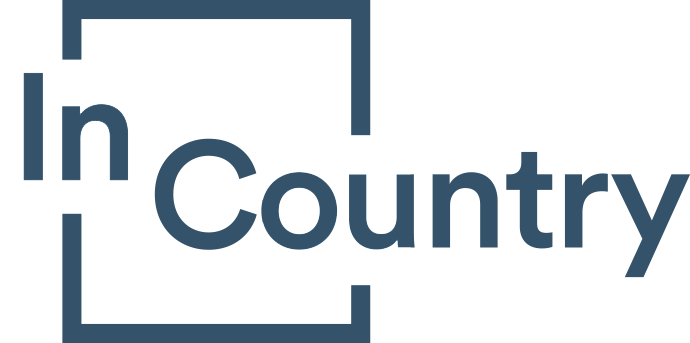 10
Технологический стек
OpenSource
Не OpenSource
JumpCloud – LDAP
Cisco VPN
OpsGenie – тревоги и предупреждение
JFROG artifactory – хранение docker образов
Terraform/Packer/Ansible/AWX

Consul – discovery service
Nomad – планировщик
Vault – хранилище секретов
Docker – контейнеризация
Jenkins – CI/CD 
Nginx
PostgreSQL/Pgbouncer/Patroni
Zabbix/ElasticSearch/Fluentd/Grafana/Kibana
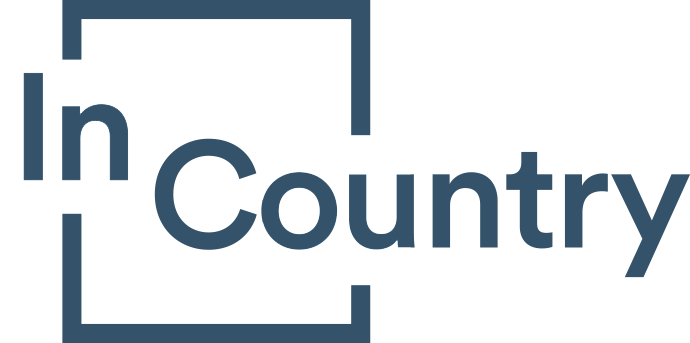 11
Задачи для PostgreSQL
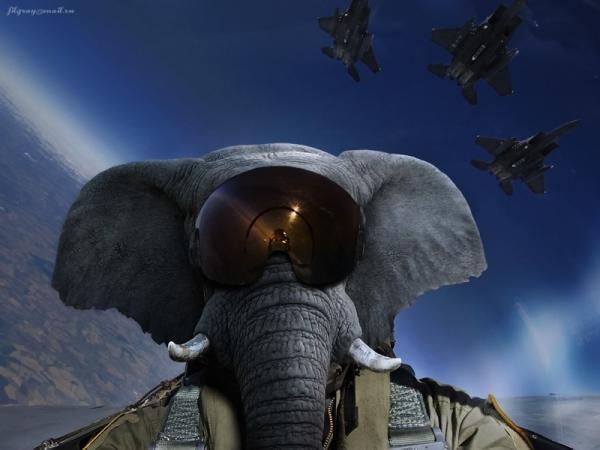 Георассредоточенность
2 дата центра в одной стране
Высокая доступность
Синхронная реплика
Автоматический failover
Защита от второго мастера в кластере. Fencing
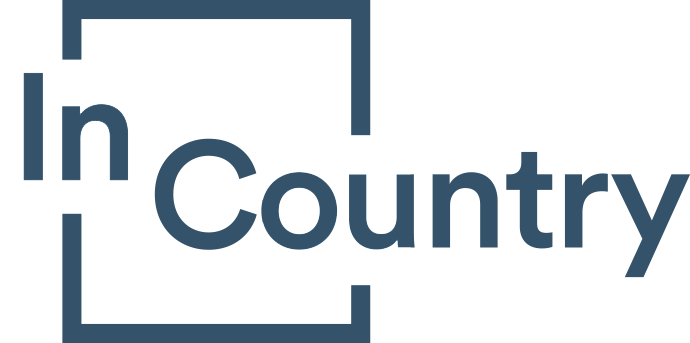 12
Шестеренки
PostgreSQL
pgbounсer - пулер соединений
Patroni - как механизм управления кластером
HashiCorp Consul
Хранит информацию о состоянии кластера
Хранит текущую конфигурацию кластера
Consul Templates
HashiCorp Nomad
Автоматически поднимает контейнеры при их падении
HashiCorp Vault - хранение секретов: статические и динамические роли
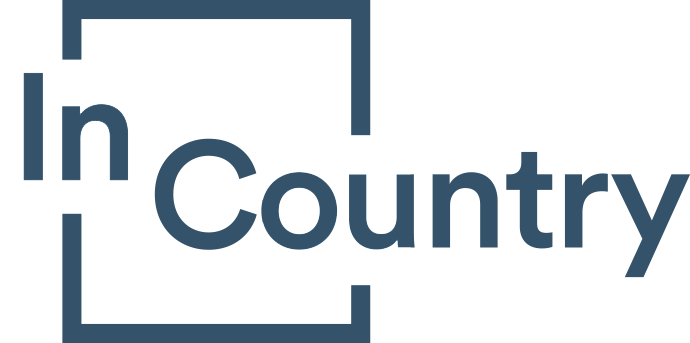 13
PostgreSQL: Деплой
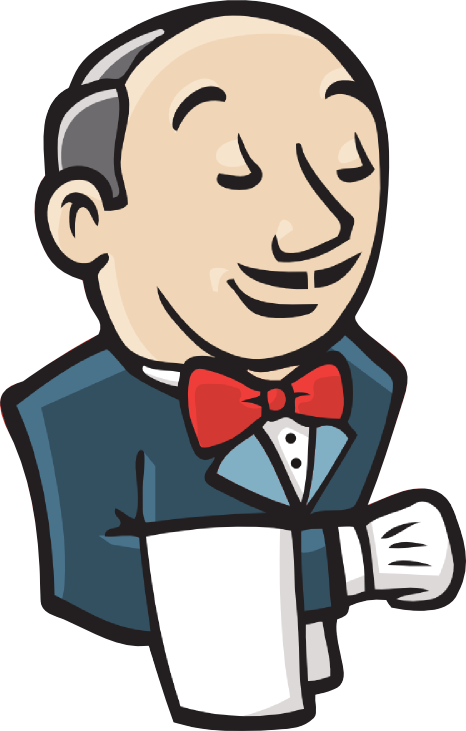 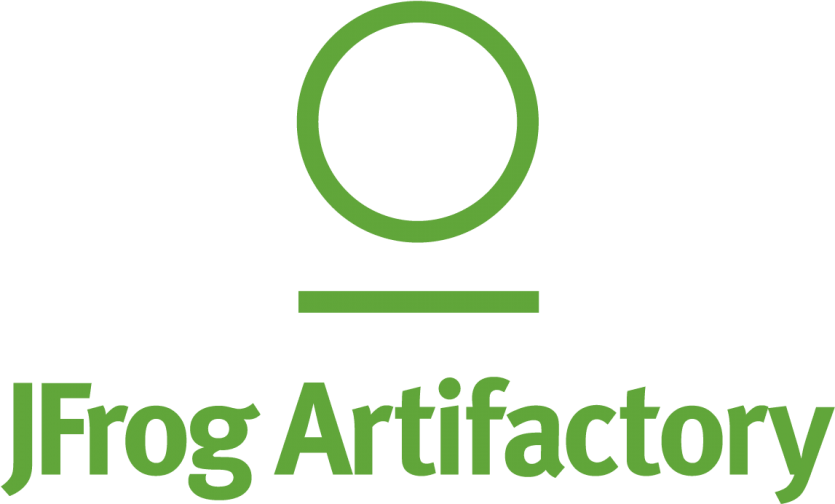 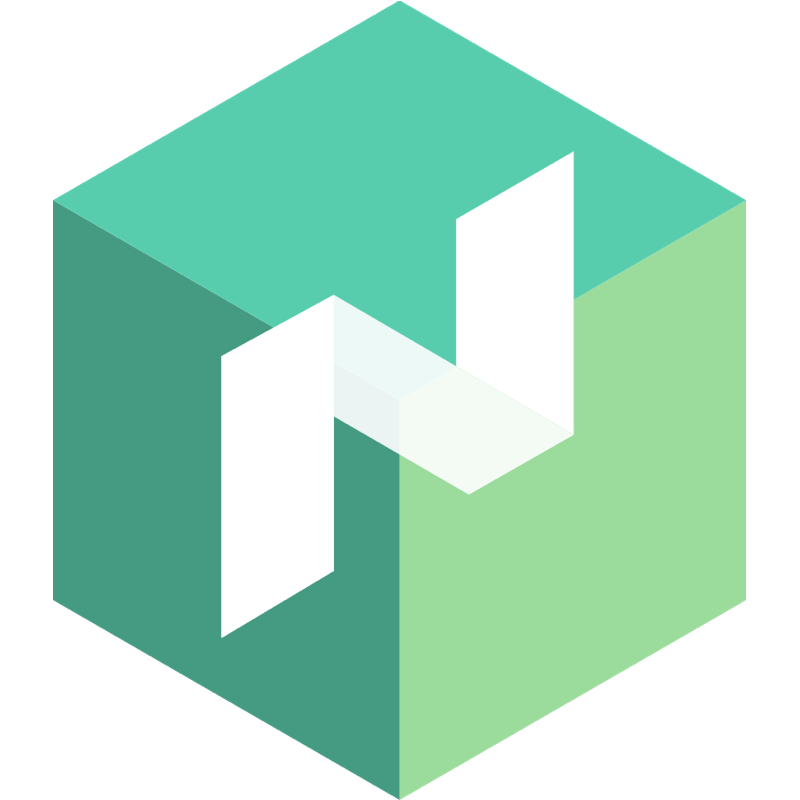 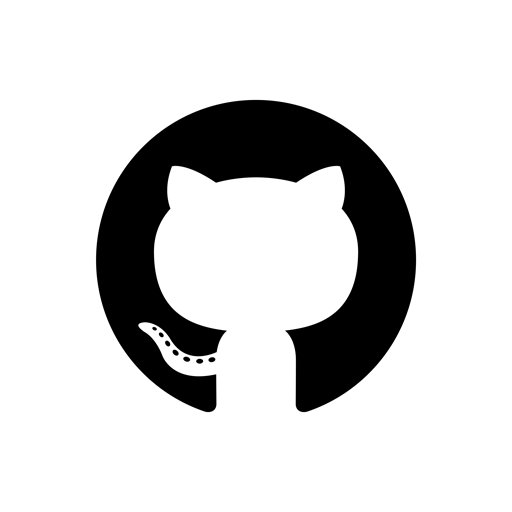 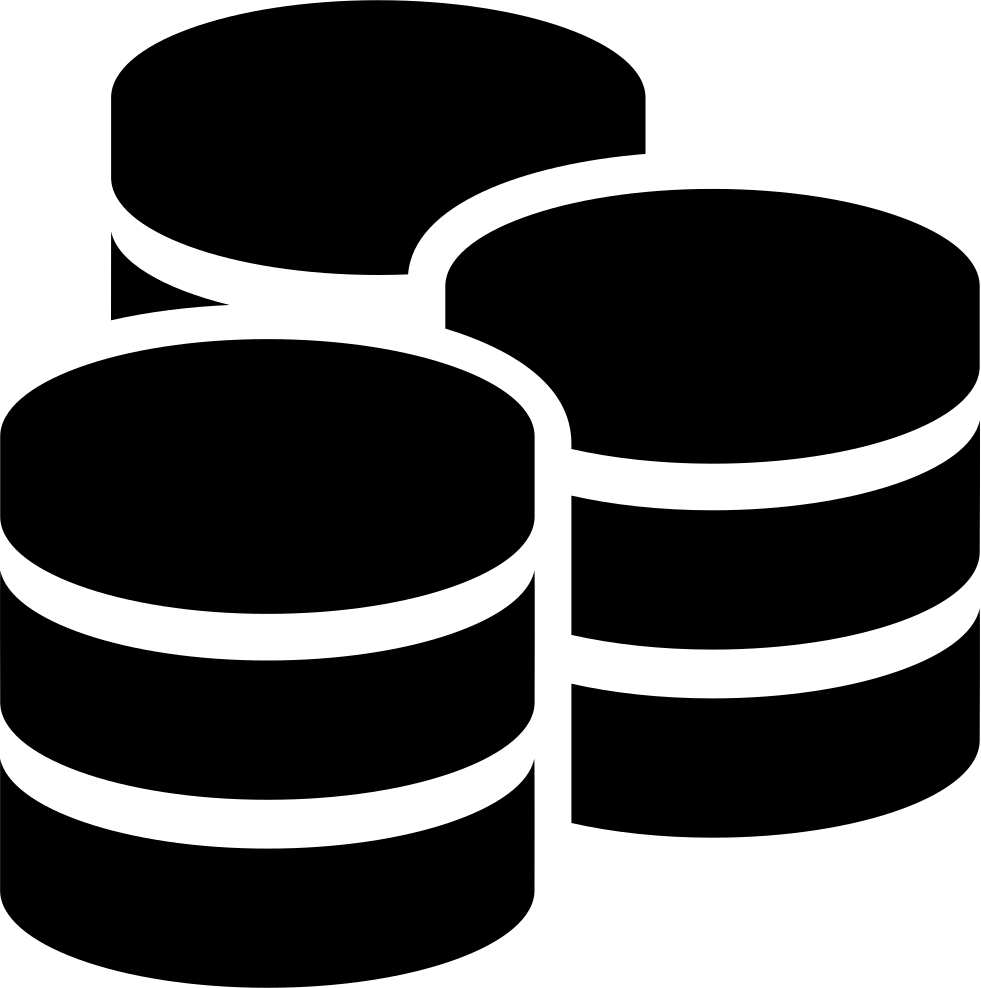 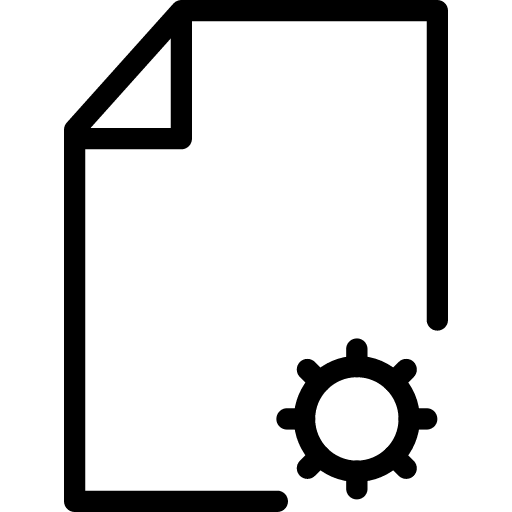 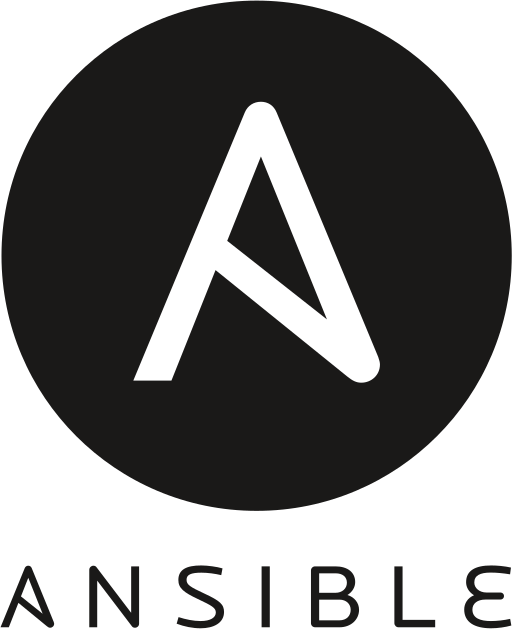 Сервер БД
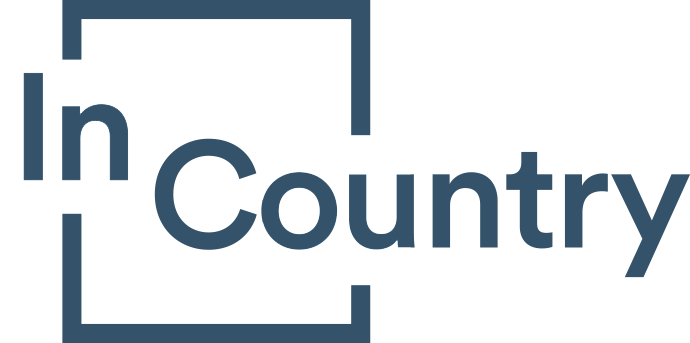 14
PostgreSQL: Patroni
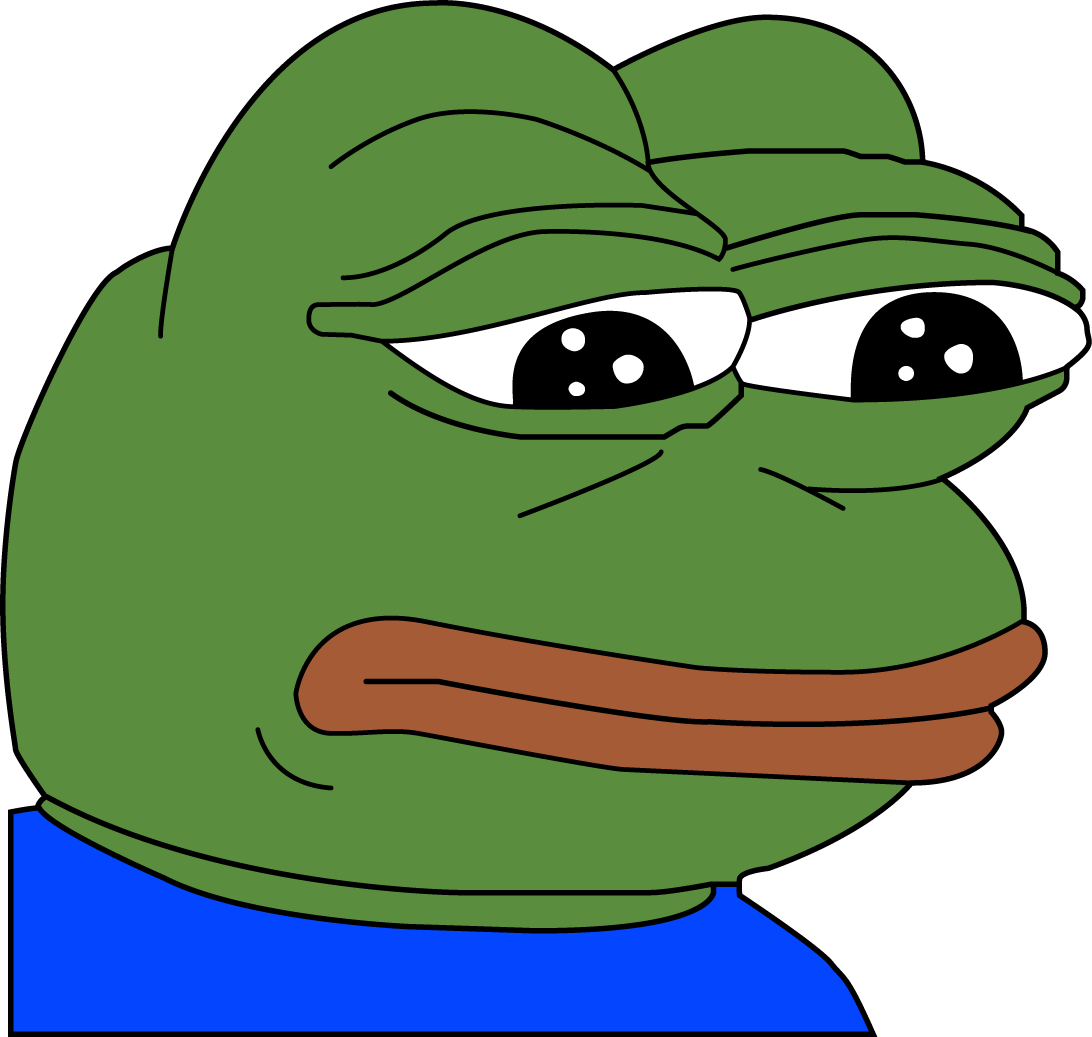 PostgreSQL из коробки не имеет решения для автоматического фейловера
Демон запущенный рядом с PostgreSQL
Он взаимодействует с DCS
Демон Patroni принимает решение о promotion/demotion
Конфиг в виде YAML
patronictl - удобный инструмент не только для DBA
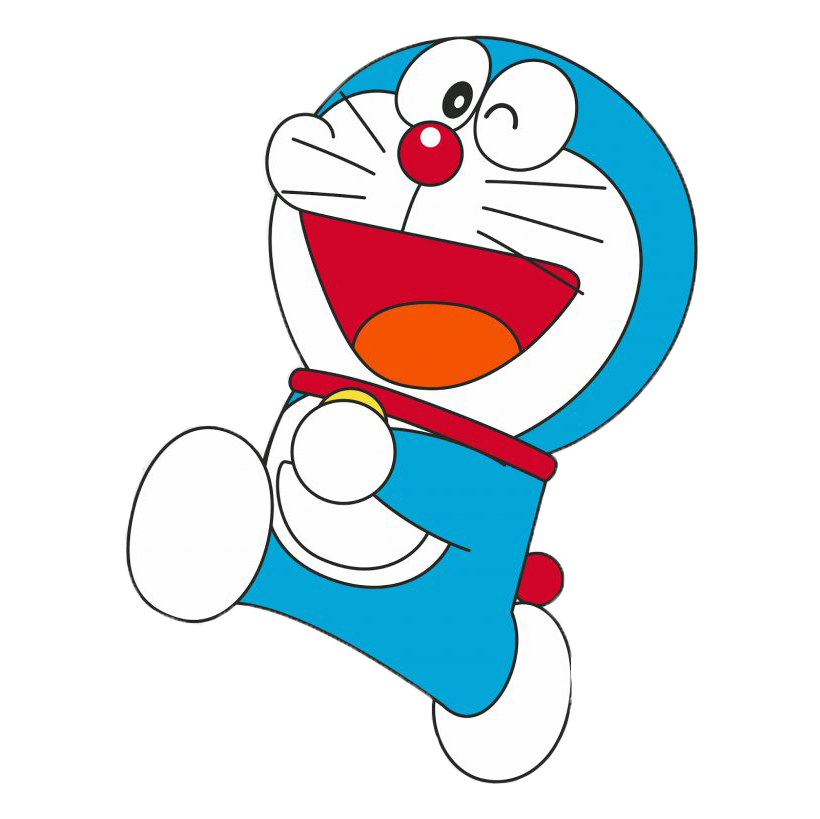 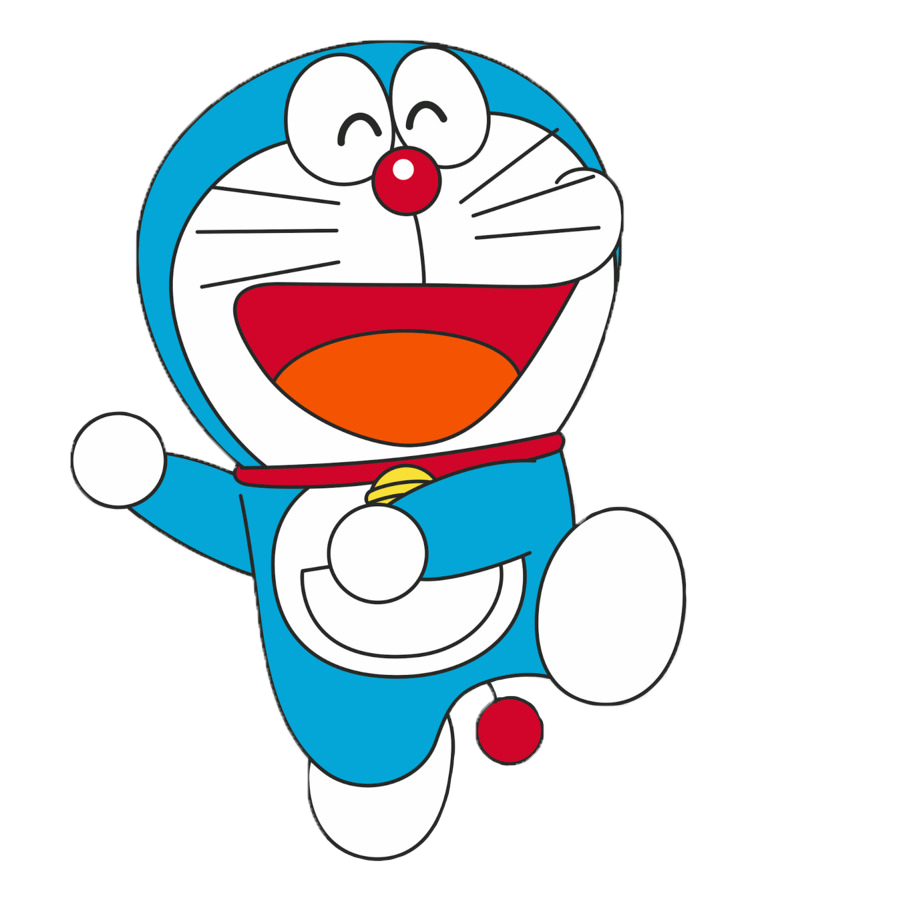 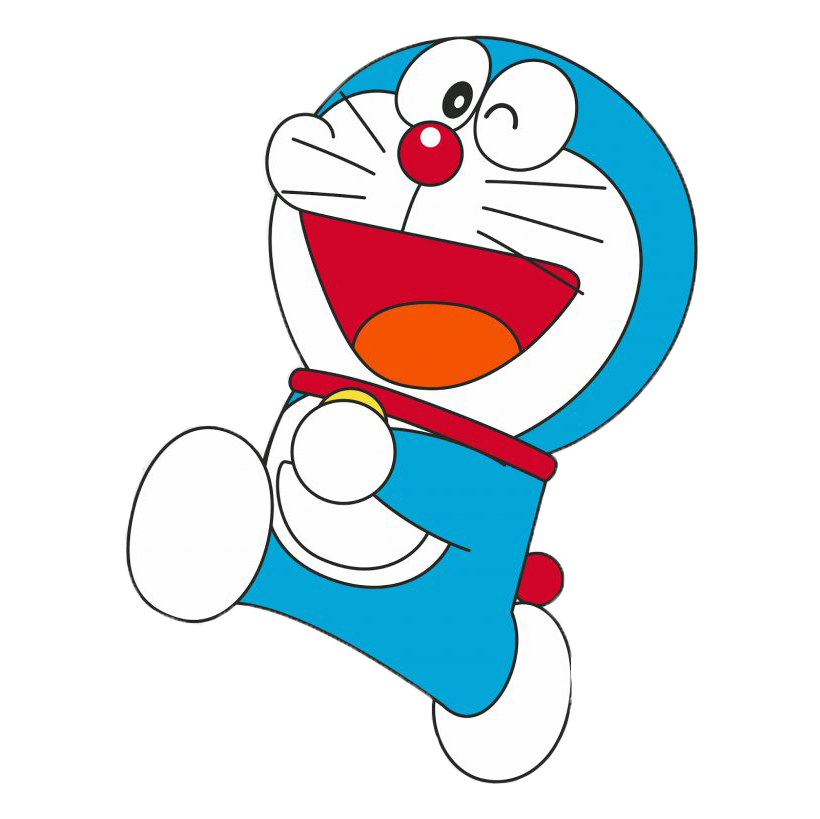 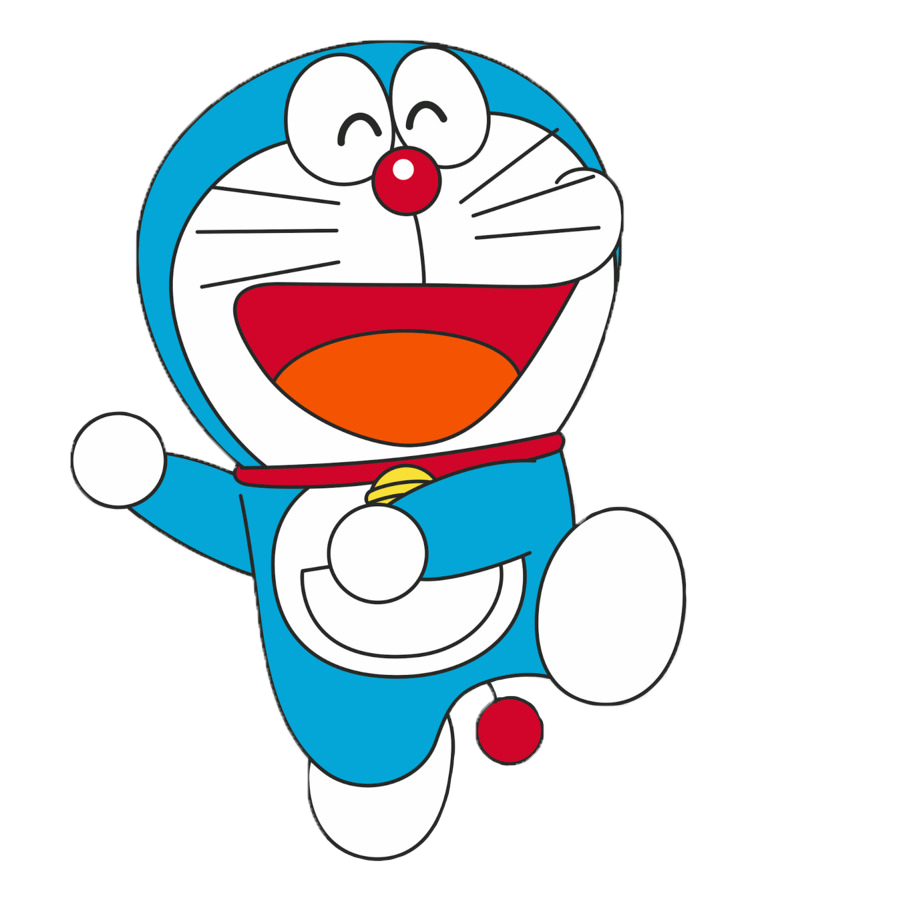 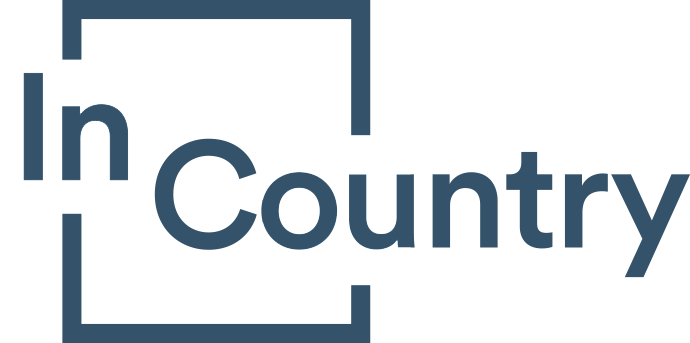 15
PostgreSQL: Nomad
Плюсы
Единое место для управления контейнерами
Декларативный подход
Удобное выделение ресурсов для контейнера
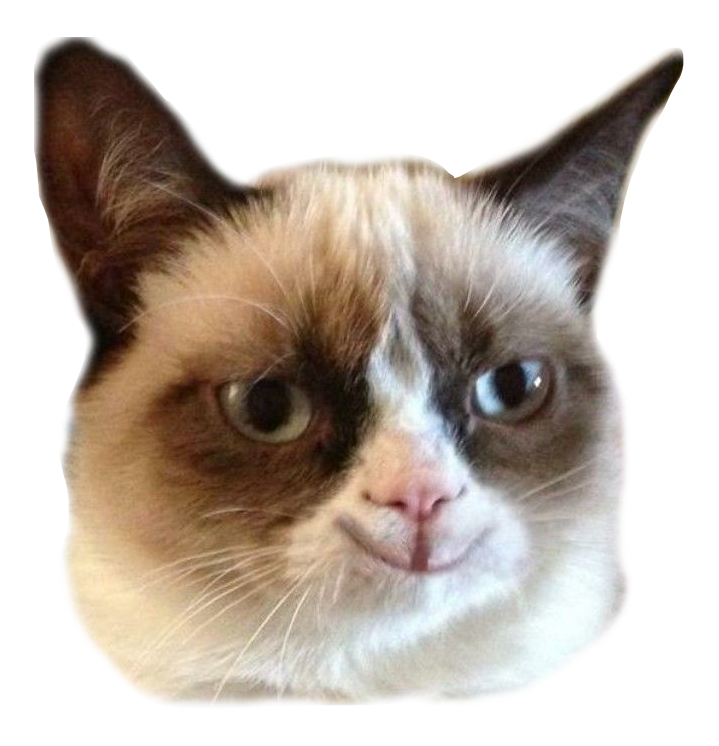 Минусы
Нельзя так просто взять и остановить контейнер
В некоторых “особенных” случаях контейнер срубается в неожиданном месте
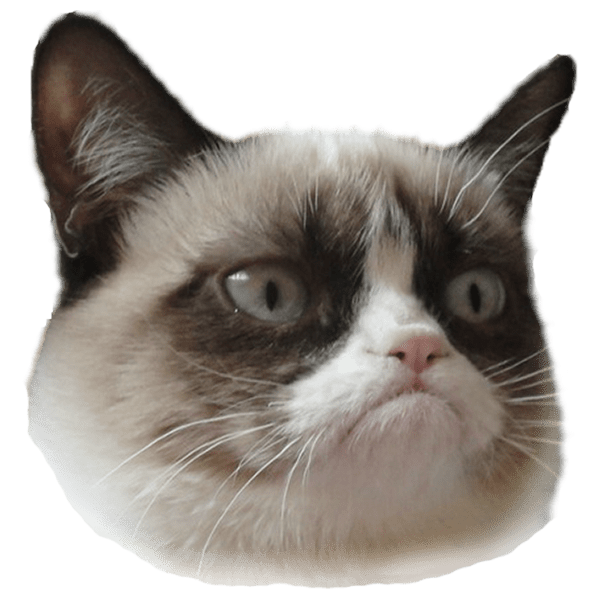 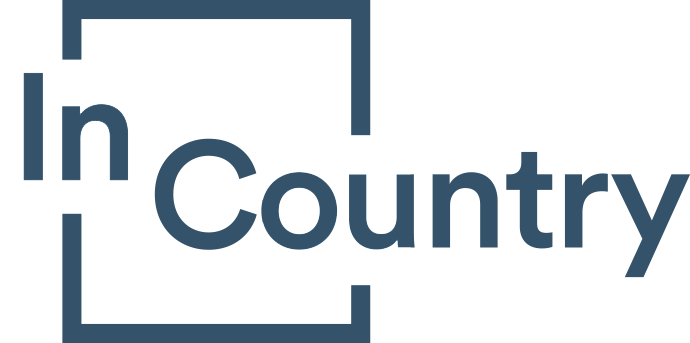 16
Nomad.TemplateFile
update {

    max_parallel = 1

    min_healthy_time = "10s"

    healthy_deadline = "3m"

    progress_deadline = "10m"

    auto_revert = false

    canary = 0

  }
…
resources {

        cpu    = ${NOMAD_RESOURCES_CPU}

        memory = ${NOMAD_RESOURCES_MEM}

        network {

          mbits  = 1

          port "${NOMAD_POSTGRES_SERVICE_NAME}" {

            static = “${NOMAD_POSTGRES_PORT}"
…
port_map {

          ${NOMAD_PATRONI_SERVICE_NAME} = “$

{NOMAD_PATRONI_PORT}"

        }

        port_map {

          ${NOMAD_POSTGRES_SERVICE_NAME} = “$

{NOMAD_POSTGRES_PORT}”

        }

mounts = [

          {

            type = "bind"

            source = "/etc/patroni/patroni.yml"

            target = "/home/postgres/.config/patroni/patroni.yml"

            readonly = true

          },
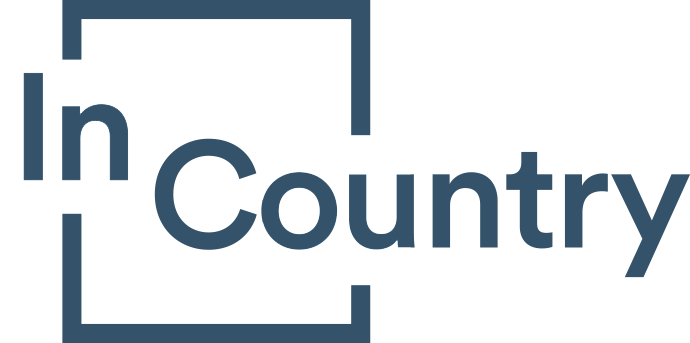 17
PostgreSQL: Docker
Persistent Storage для файлов базы
Облегчение образа с помощью мульти-стейдж сборки
~70-90 мб образ
Как следствие ускорение доставки до региона
Прекрасно живется, если не падает контейнер
Практически никакого оверхеда
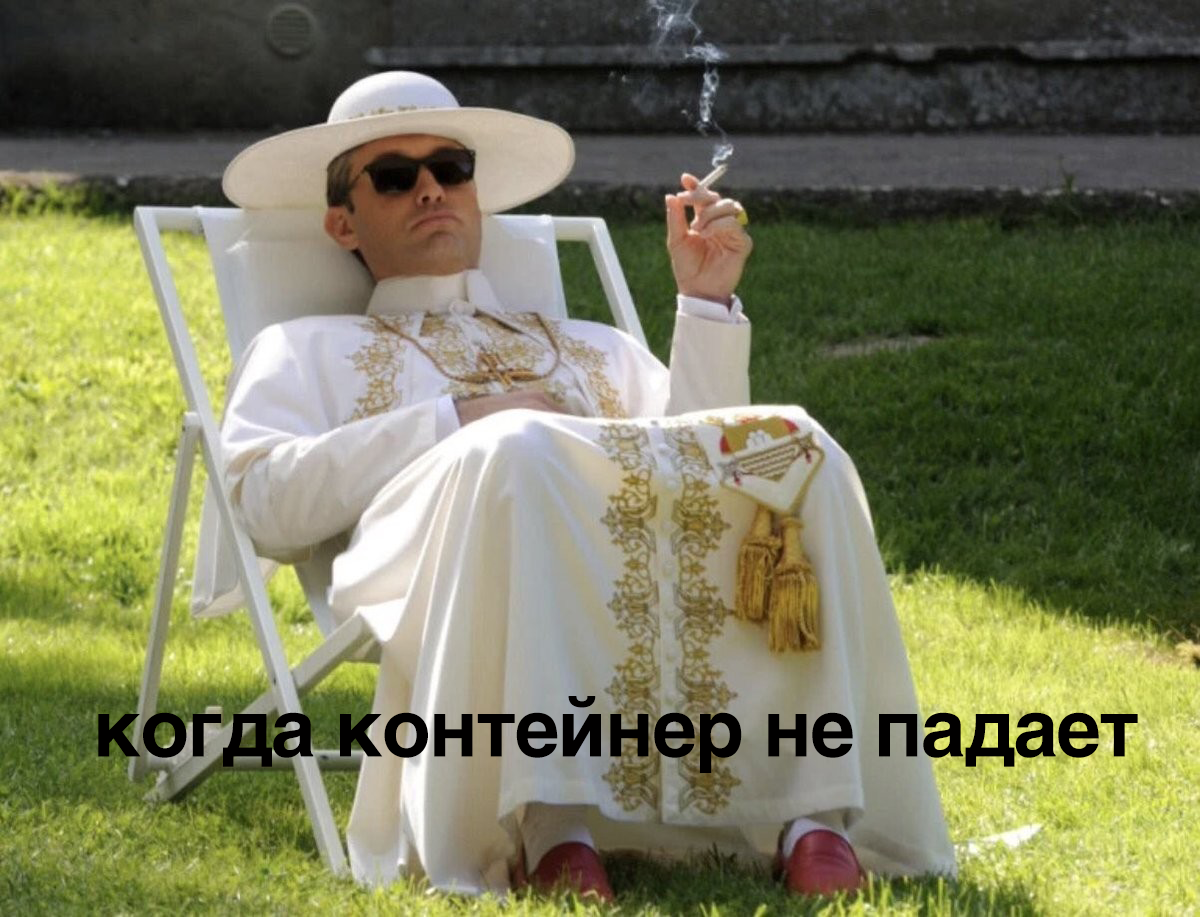 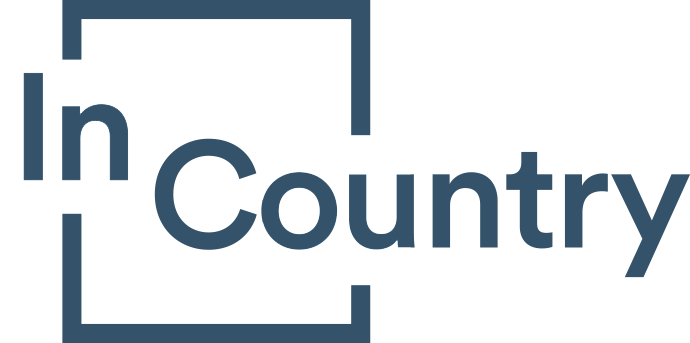 18
PostgreSQL: HashiCorp Vault
Vault
Хранит статические секреты
Позволяет обслуживать статические роли
Соблюдает политику обновления паролей
Может создавать динамические роли
Такие роли создаются на заданное время при запросе к Vault
Обладают необходимыми правами
Удаляются после истечения срока жизни
1. GET Creds
2. CREATE ROLE
3. SEND Creds
User/Application
PostgreSQL
4. Login
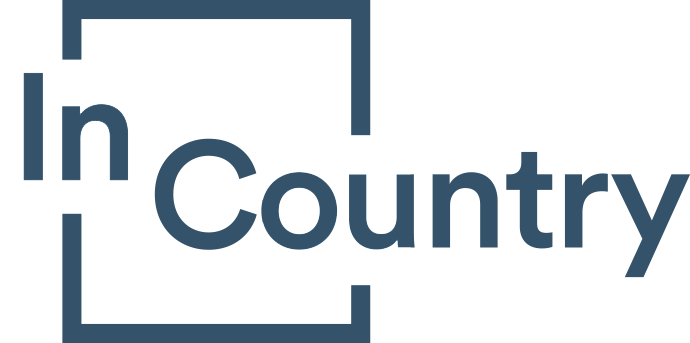 19
PostgreSQL: Репликация
Слоты включены по умолчанию. Но не нужно забывать про wal_keep_segments
Особенности синхронной репликации:
Узкое место - сеть
synchronous mode
maximum_lag_on_failover: 1048576 (1M)
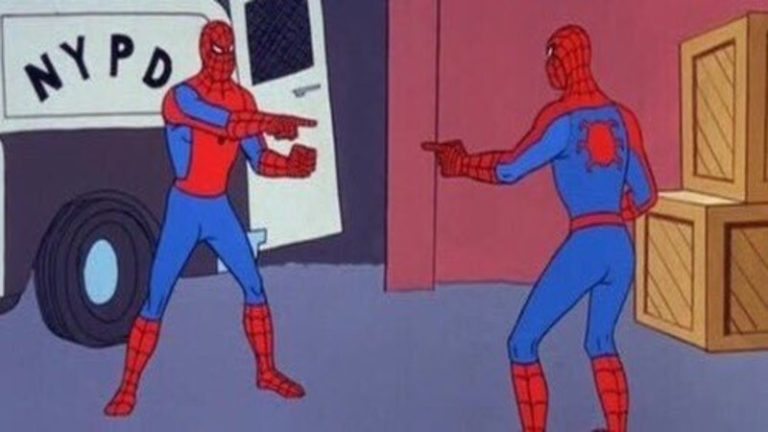 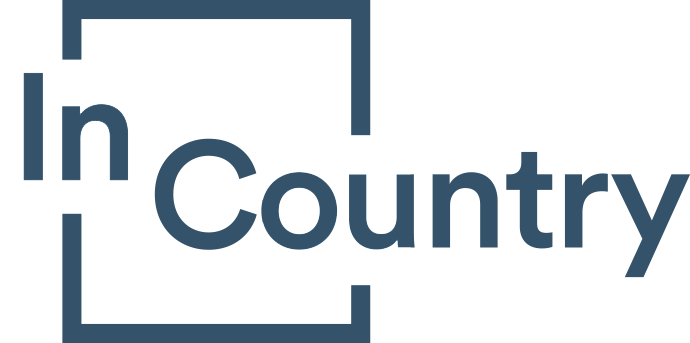 20
PostgreSQL: Резервное копирование
pg_probackup
Валидация
Логирование и мониторинг
Индивидуальные политики хранения для клиентов
Особенности двух DC:
Двойной WAL архив
Двойной бекап архив
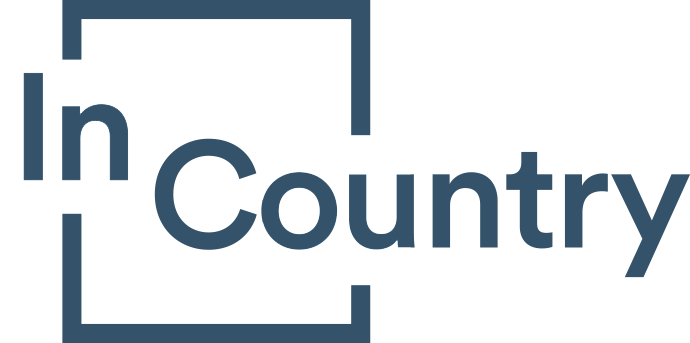 21
PostgreSQL: Резервное копирование
DC1
DC2
DB Master
DB StandBy
WAL push
Backup Fetch
Backup
Backup
Backup storage
WAL Archive
Backup storage
WAL Archive
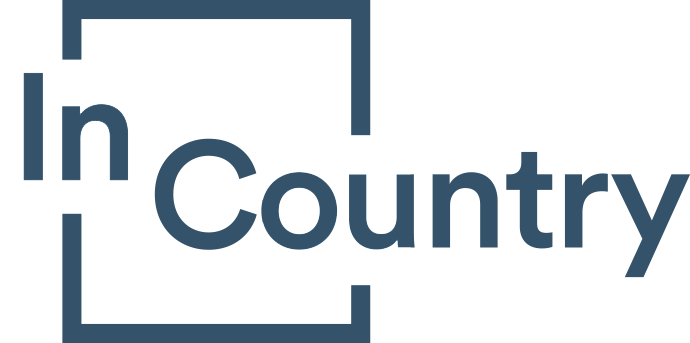 22
PostgreSQL: Резервное копирование
По умолчанию реплика создается с помощью утилиты pg_basebackup
Это поведение можно переопределить параметром ‘create_replica_methods’

postgresql:
  create_replica_methods:
    - probackup
    - basebackup
  probackup:
    command: "ssh dbbackup@192.168.0.250 ‘bash /var/backup/pg_restore.sh'"
    no_params: True
  basebackup:
    max-rate: '100M'
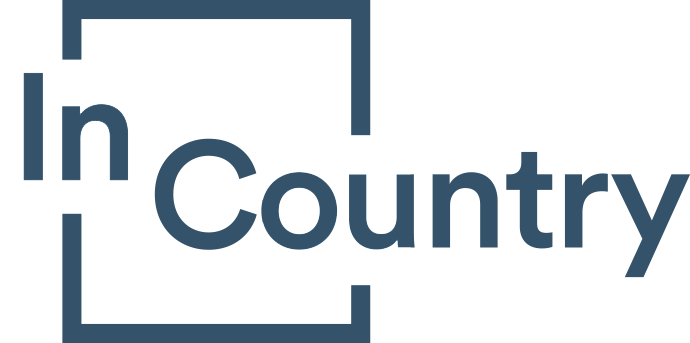 23
PostgreSQL: восстановление кластера
Возможность восстановиться из бекапа на любую точку по:
Времени
Id транзакции (xid)
LSN транзакционной записи в журнале
Редкое явление при синхронной реплике, но подготовиться надо:

bootstrap: 
  method: probackup 
  probackup: 
    command: ssh dbbackup@backup 'bash /var/backup/pg_restore.sh'
    keep_existing_recovery_conf: false
  recovery_conf: 
    recovery_target_timeline: latest 
    restore_command: pg_probackup archive-get -B /var/backup --instance db-mt --remote-user=dbbackup --wal-file-path %p --wal-file-name %f —remote-host=255.255.255.255
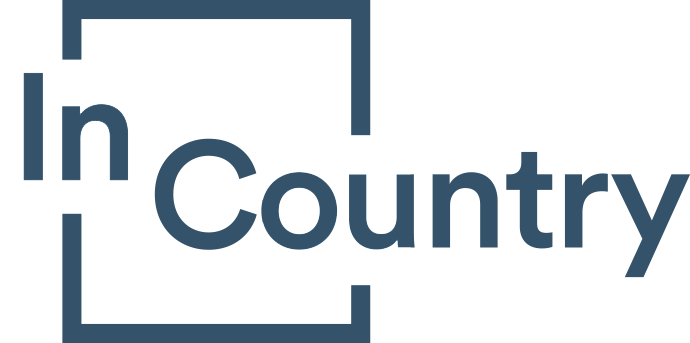 24
PostgreSQL: Валидация
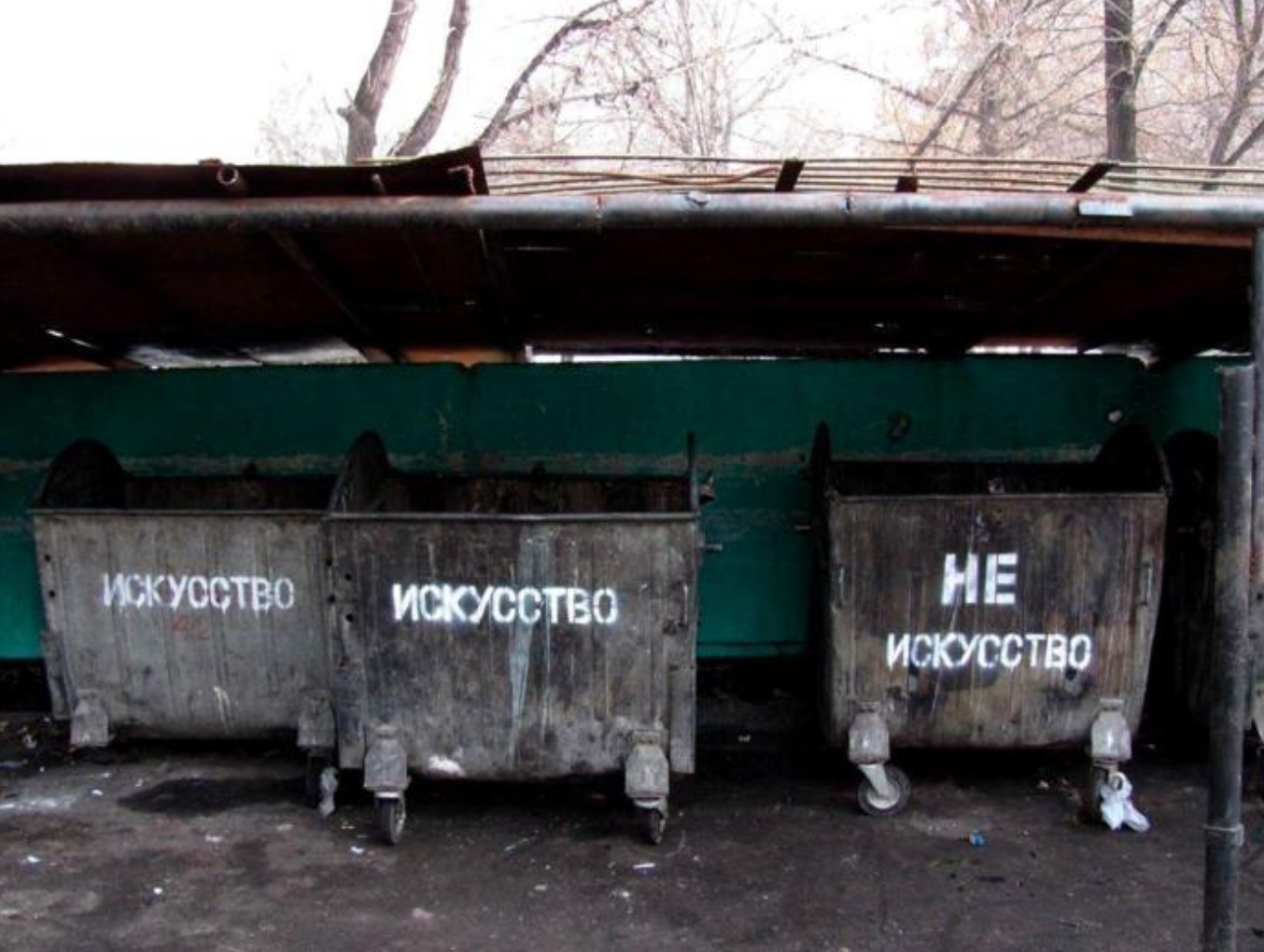 Docker образ для минимального запуска
Скрипт восстановления из бекапа
Минимальный postgresql.conf для старта
Проверяем успешность запуска
docker exec pgvalid pg_dump -h localhost -U postgres > /dev/null
Служебная таблица для сравнения данных до и после бекапа
amcheck 
CREATE EXTENSION amcheck
pg_probackup checkdb —amcheck —heapallindexed
Логируем и мониторим каждое действие и его (не)успешность
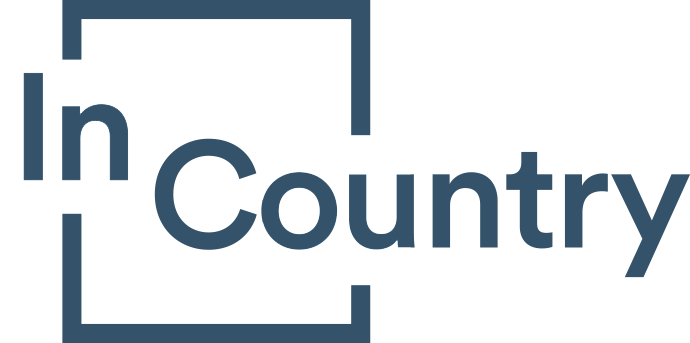 25
Troubleshooting
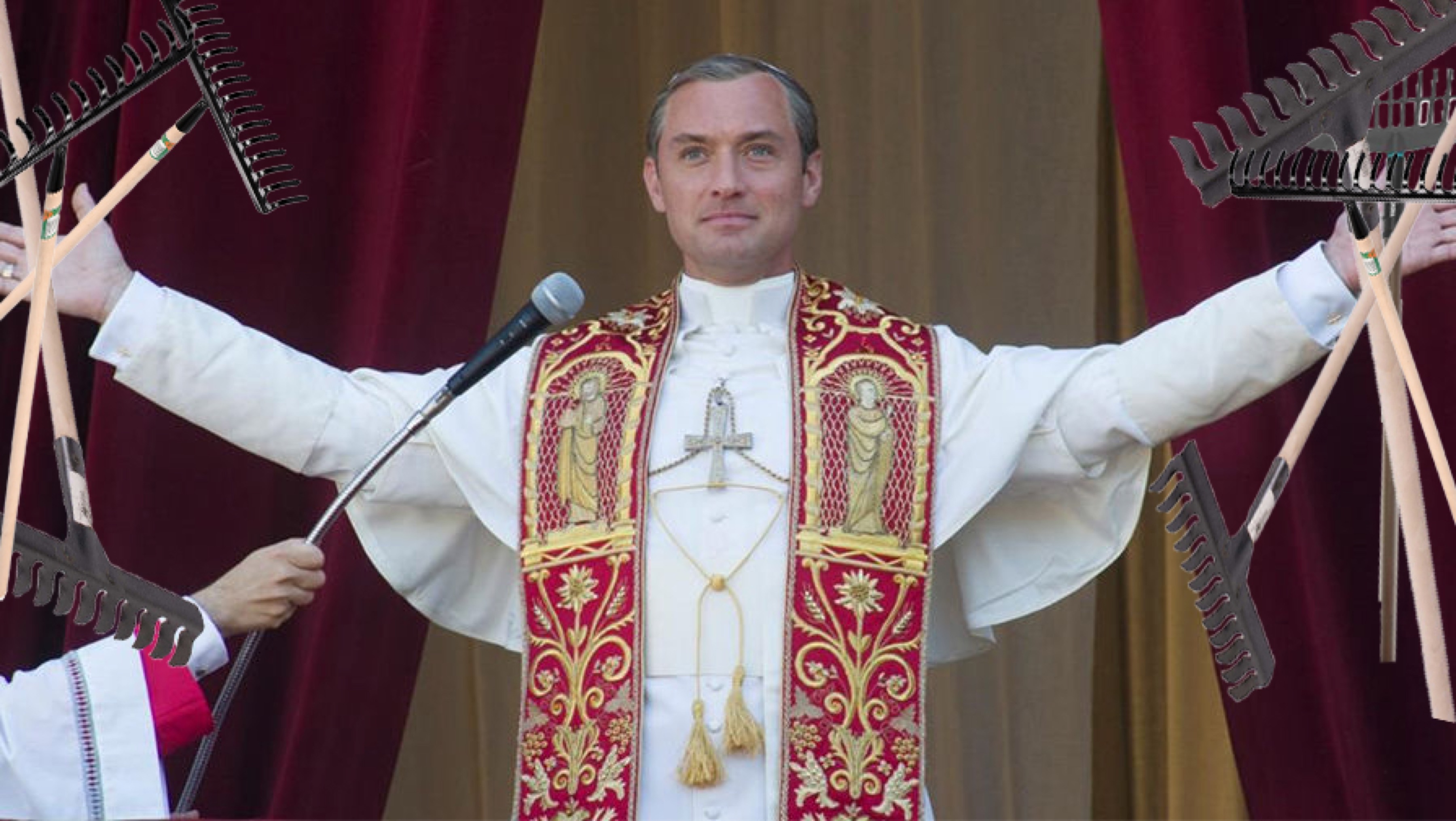 Все что связано с Consul-ом:
Сетевые проблемы в одном из DC
Недоступен из обоих DC
Проблемы с репликацией и HA. Частые переключения при перебоях в сети
Неожиданный рестарт контейнера
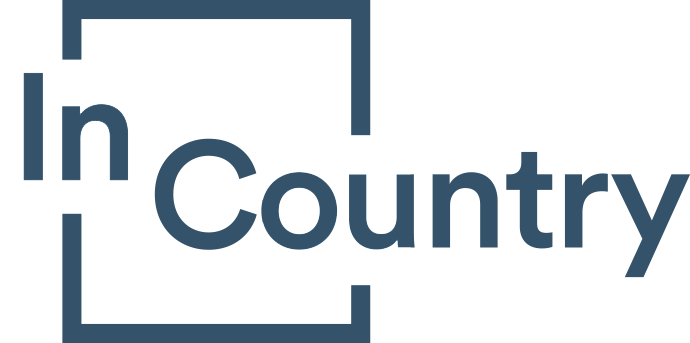 [Speaker Notes: Peter founded six enterprise software companies that were acquired by Sun, Citrix, VMware, Oracle, Sprinklr and Prograph. Previously, Peter was the CTO of CBS Interactive where he brought CBS into the cloud. At Sun, Peter was the CTO of the Liberty identity consortium that designed SAML 2.]
Troubleshooting: Расстояния
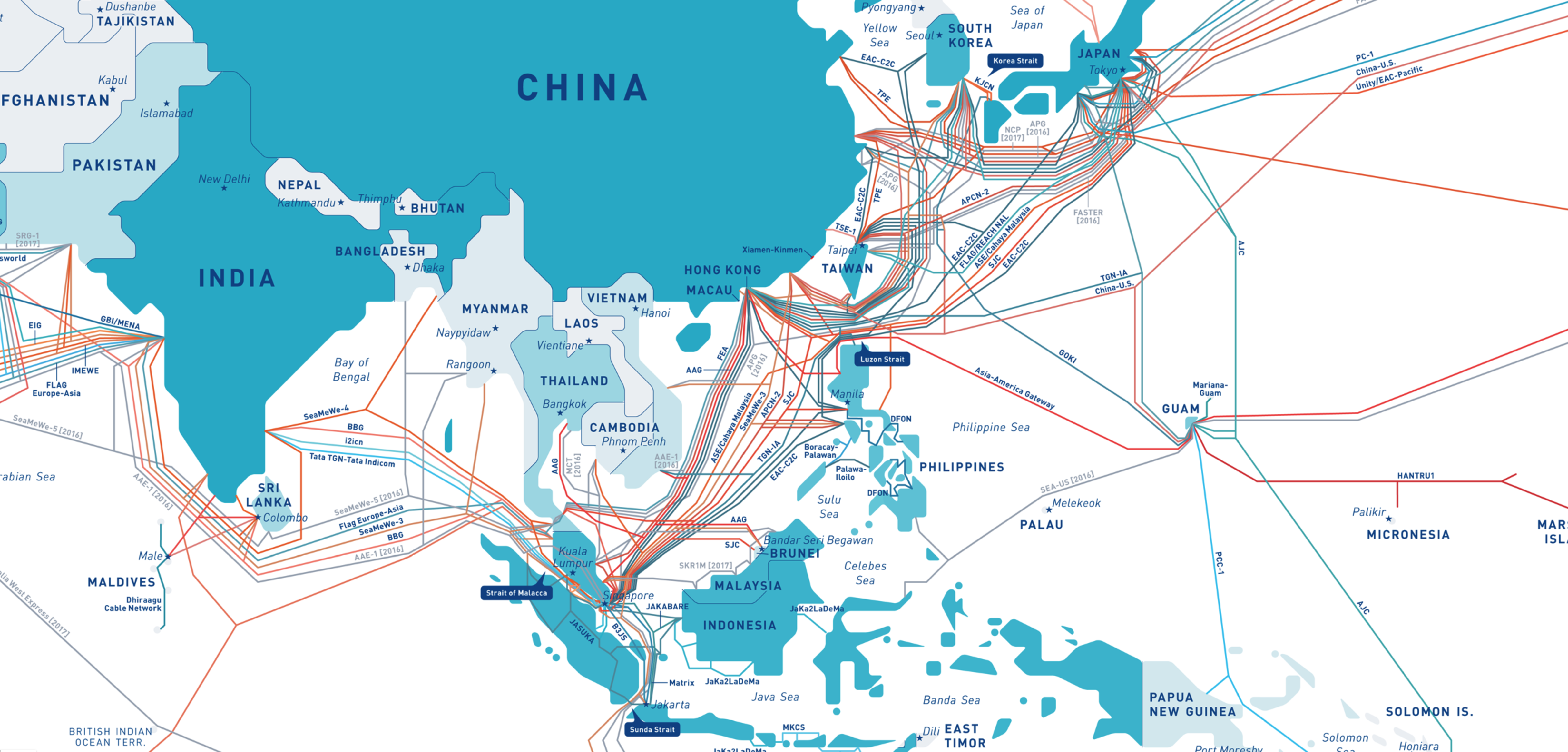 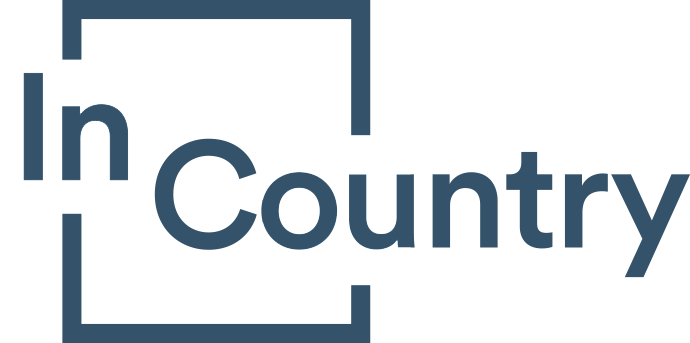 27
Troubleshooting: Аудит
Personally identifiable information в логах
Pgaudit - не хватает
Собственный API – хранимые процедуры

Ограничение доступа
Даем права только для тех, кому это необходимо
Выбираем датацентры которые сертифицированы (PCI DSS)
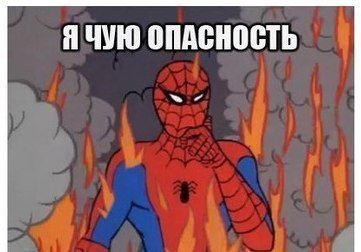 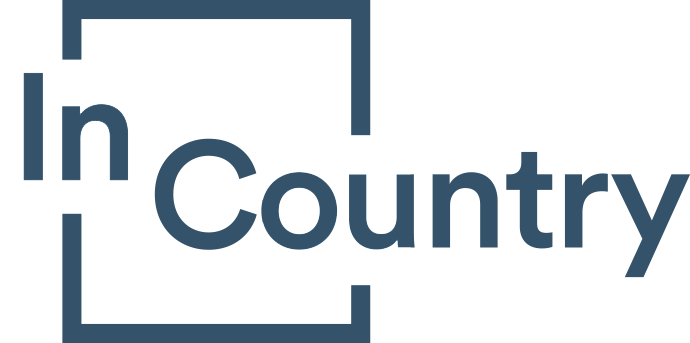 Команда проекта
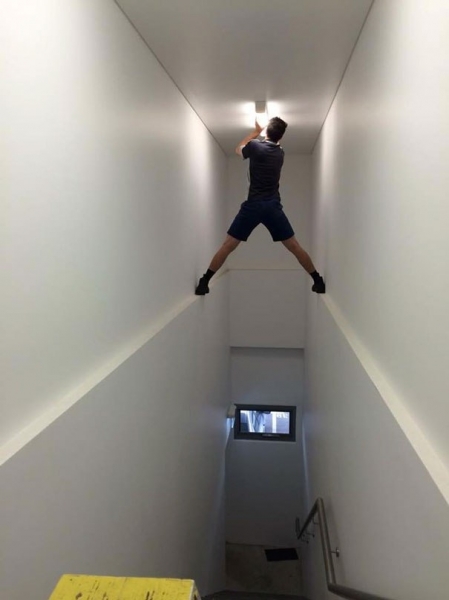 Всё. Осталось вкрутить лампочку.
Architecture team
Developer team
DevOps
CloudOps/DevOps
SRE 
Monitoring Team
DBA Team
Security Team
Application Security team
QA and Performance testing team
NOC, SOC
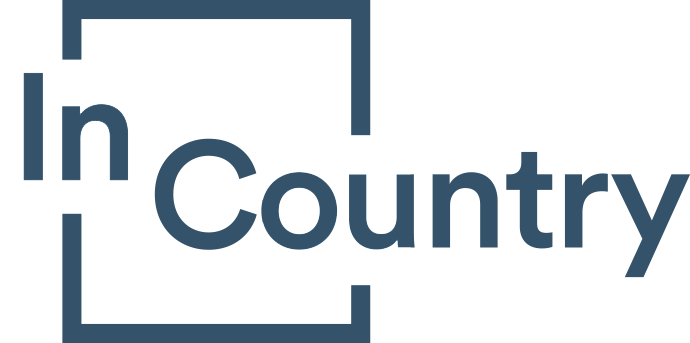 29
Роль DBA
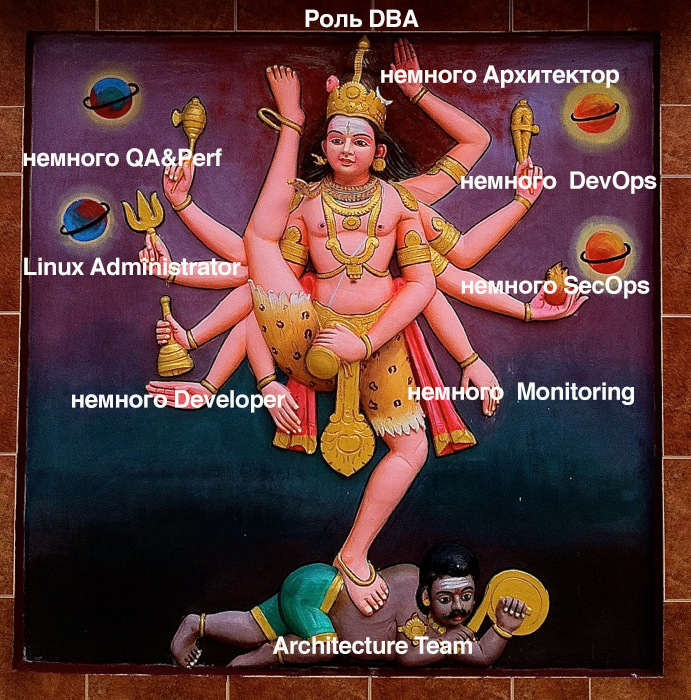 Роль DBA
Немного Архитектор
Немного DevOps
Немного SecOps
Немного Monitoring
Немного QA&Perf
Немного Developer
Linux Administrator
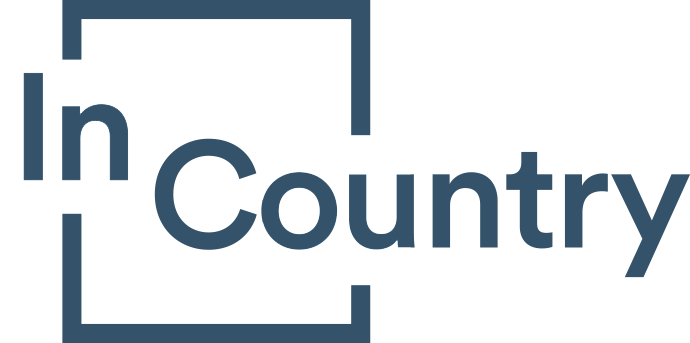 30
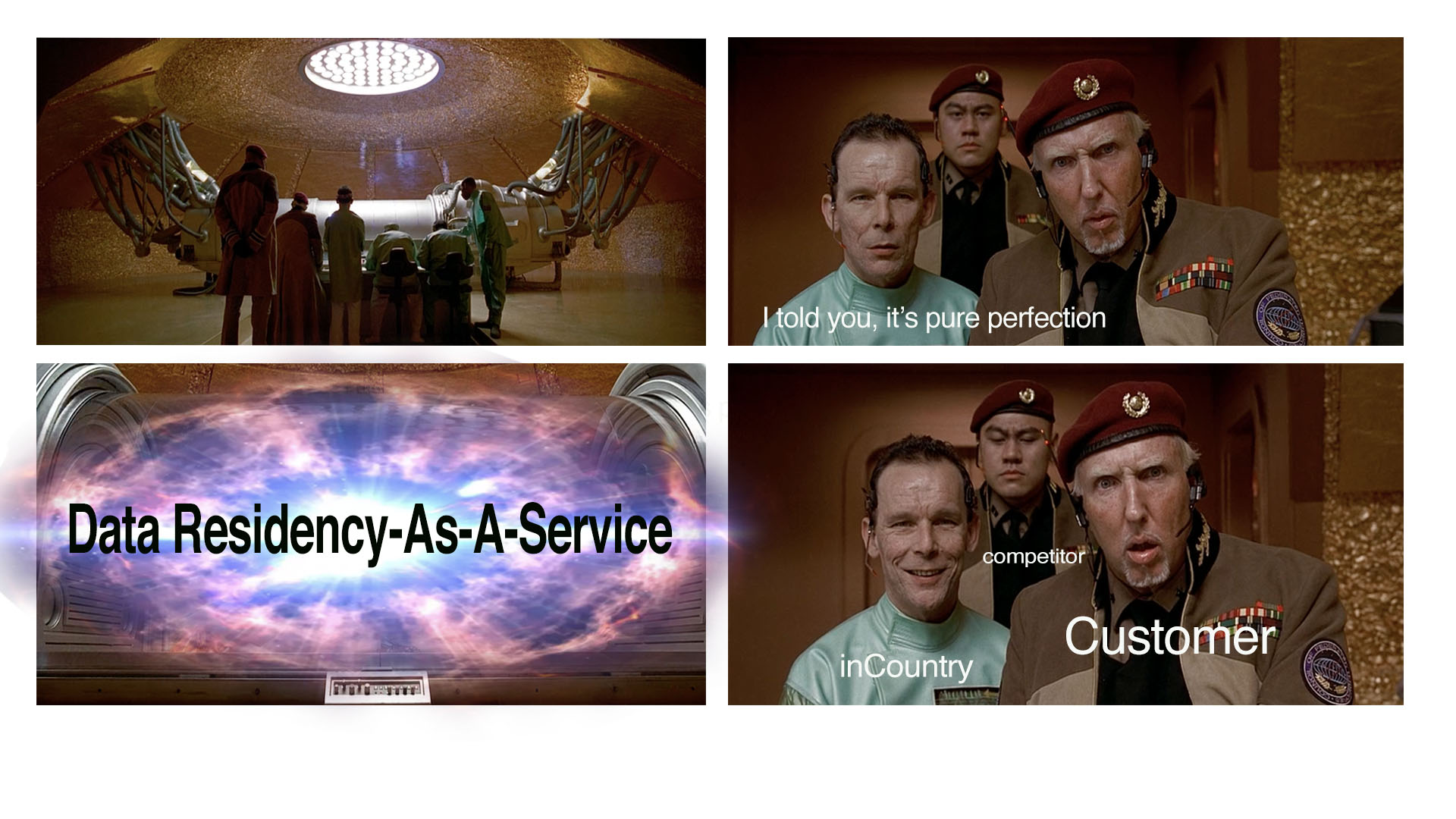 inCountry team